Statistics – O. R. 881Object Oriented Data Analysis
Start
Recording
Steve Marron

Dept. of Statistics and Operations Research
University of North Carolina
Current Sections in Textbook
Today:
Section 12.2, 13.2  

Next Class:
Sections  15.1,  15.4
Request Your Opinion
“Students can access the Blue Course Evaluation System directly using thier onyen and password to log in at this url: https://blueeval.unc.edu/Blue/.”

Deadline April 27, 2022
Random Matrix Theory
Shape is Captured by
Empirical Spectral Density



“Density”
Of These
Eigenvalues
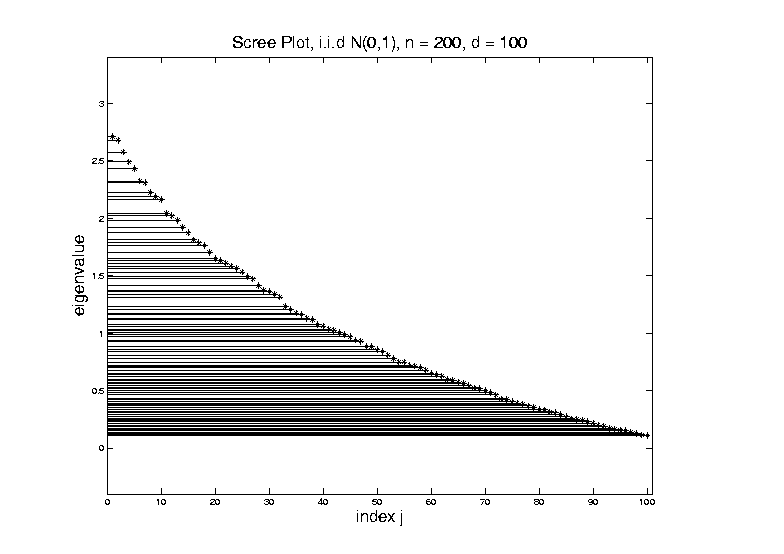 Random Matrix Theory
Random Matrix Theory
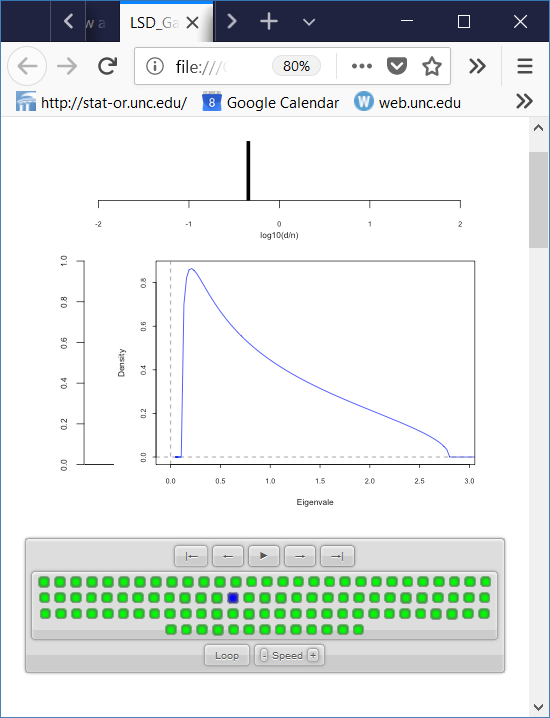 SWISS Score
Avg. Pairwise SWISS – Toy Examples
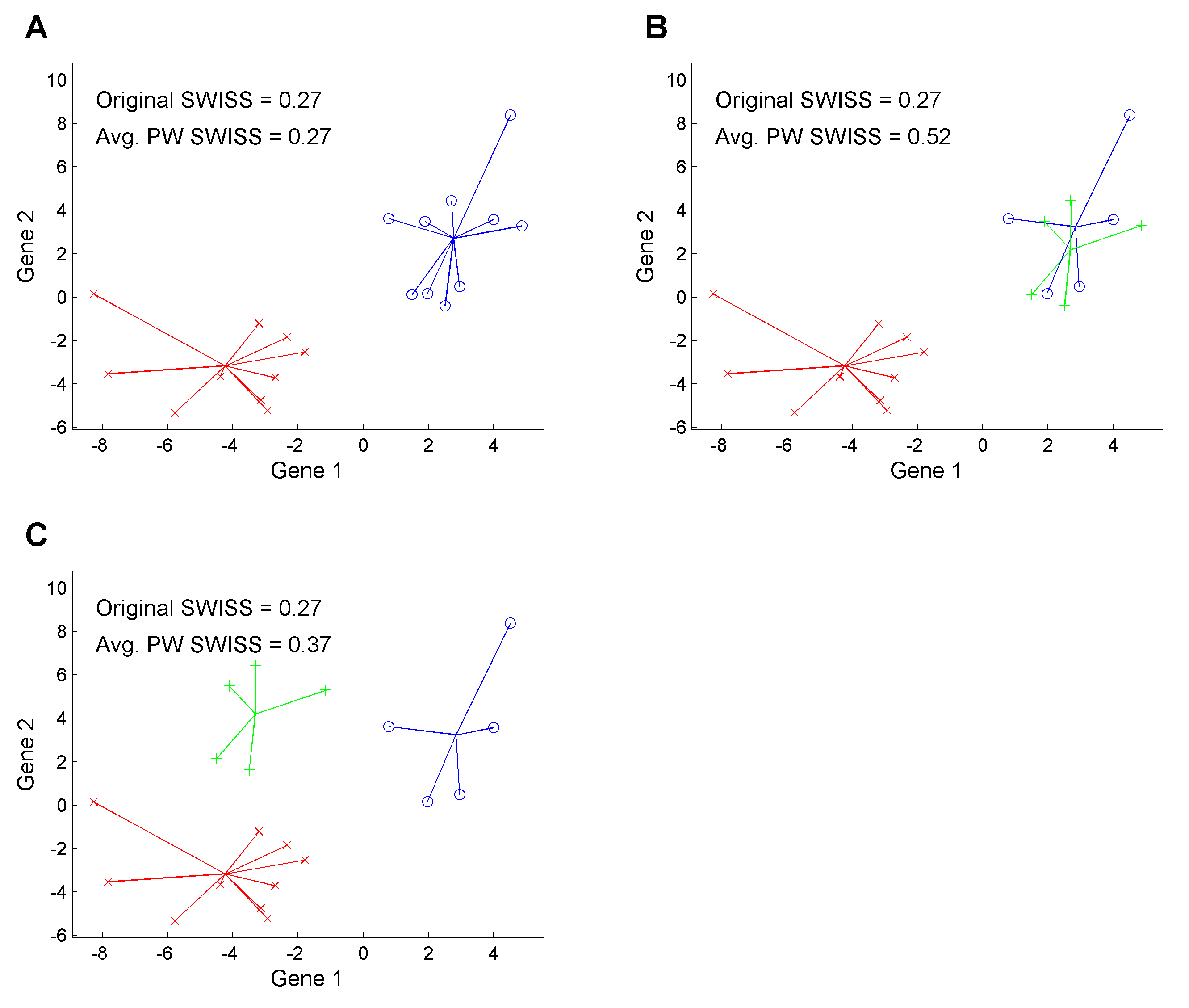 Clustering
A Very Large Area
K-Means is Only One Approach
Has its Drawbacks
(Many Toy Examples of This)
Ǝ  Many Other Approaches
Important (And Broad) Class
Hierarchical Clustering
Hierarchical Clustering
Idea:   Consider Either:

Bottom Up Aggregation:
One by One Combine Data

Top Down Splitting:
All Data in One Cluster & Split

Through Entire Data Set, to get Dendogram
Important Differences From 
Computational Perspective
Hierarchical Clustering
Aggregate or Split, to get  Dendogram






Thanks to US EPA:  water.epa.gov
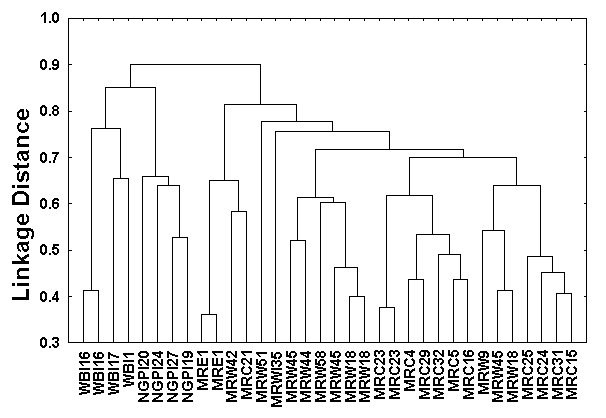 Hierarchical Clustering
Aggregate or Split, to get  Dendogram
Aggregate:
Start With
Individuals
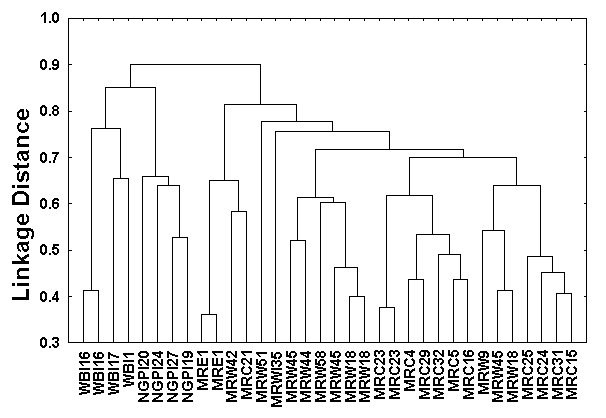 Hierarchical Clustering
Aggregate or Split, to get  Dendogram
Aggregate:
Start With
Individuals,
Move Up
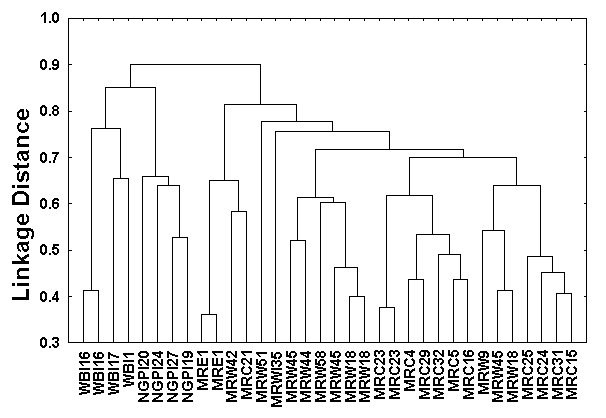 Join Pairs of Objects
That Are “Closest”
Hierarchical Clustering
Aggregate or Split, to get  Dendogram
Aggregate:
Start With
Individuals,
Move Up
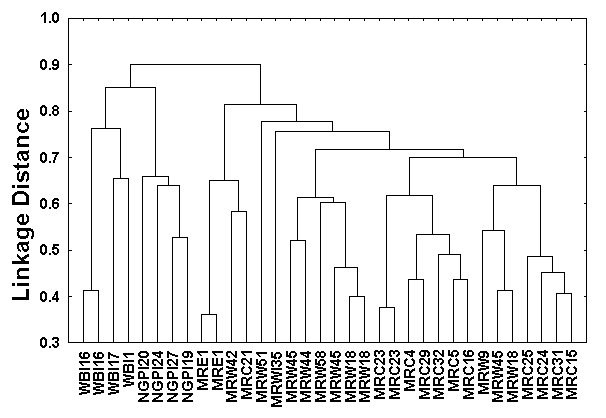 Also Join “Nearby” Clusters
Hierarchical Clustering
Aggregate or Split, to get  Dendogram
Aggregate:
Start With
Individuals,
Move Up
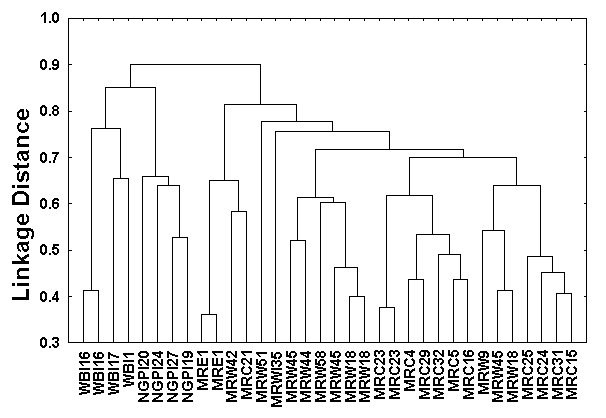 Hierarchical Clustering
Aggregate or Split, to get  Dendogram
Aggregate:
Start With
Individuals,
Move Up
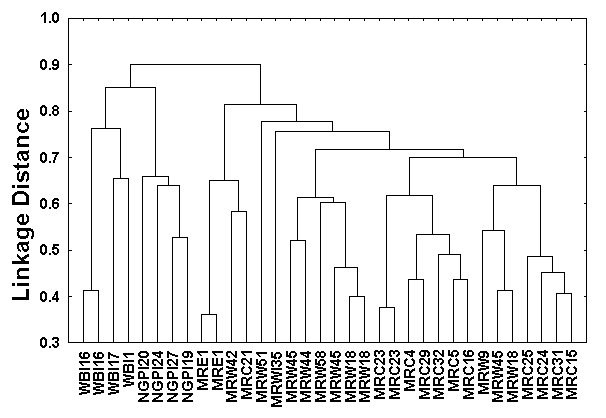 Hierarchical Clustering
Aggregate or Split, to get  Dendogram
Aggregate:
Start With
Individuals,
Move Up,
End Up With
All in 1 Cluster
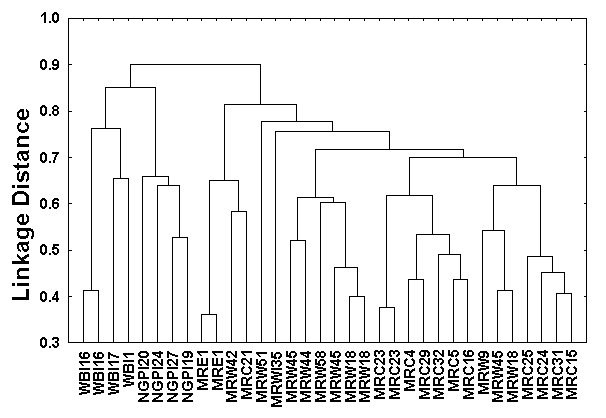 Hierarchical Clustering
Aggregate or Split, to get  Dendogram
Split:
Start With
All in 1 Cluster
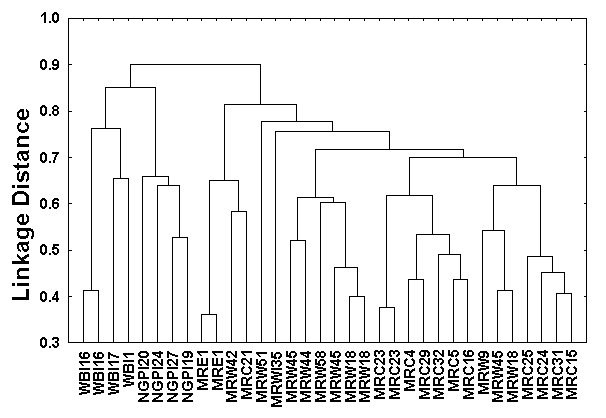 Hierarchical Clustering
Aggregate or Split, to get  Dendogram
Split:
Start With
All in 1 Cluster,
Move Down
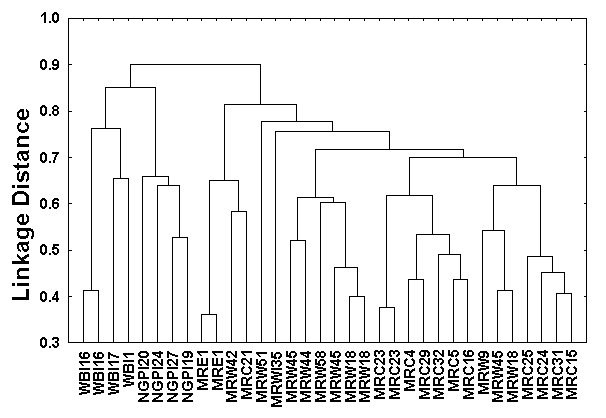 Hierarchical Clustering
Aggregate or Split, to get  Dendogram
Split:
Start With
All in 1 Cluster,
Move Down,
End With
Individuals
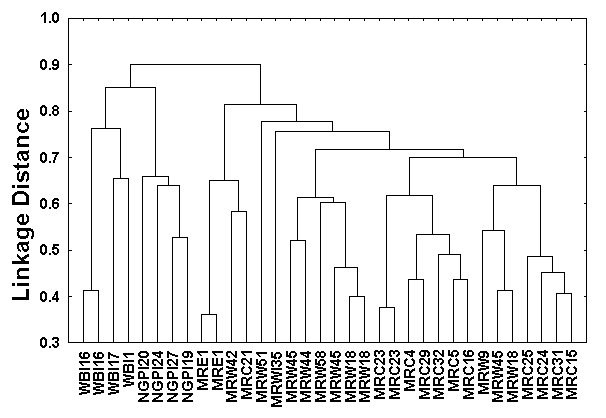 Hierarchical Clustering
Aggregate or Split, to get  Dendogram

While Result
Is Same, 
There Are
Computational
Considerations
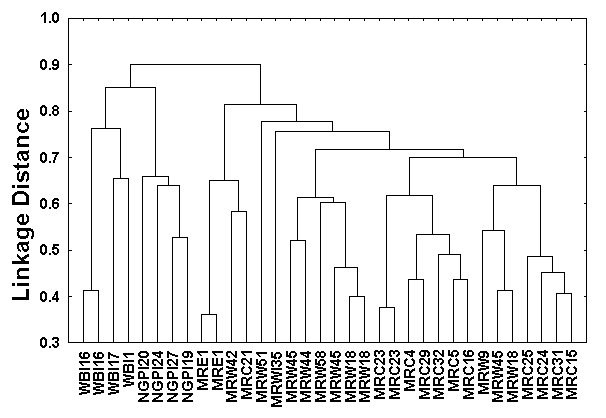 Hierarchical Clustering
A Lot of “Art” Involved
Personal 1st Choice
Since = Visual Distance
Hierarchical Clustering
Dendogram   Interpretation

Branch 
Length
Reflects 
Cluster 
Strength
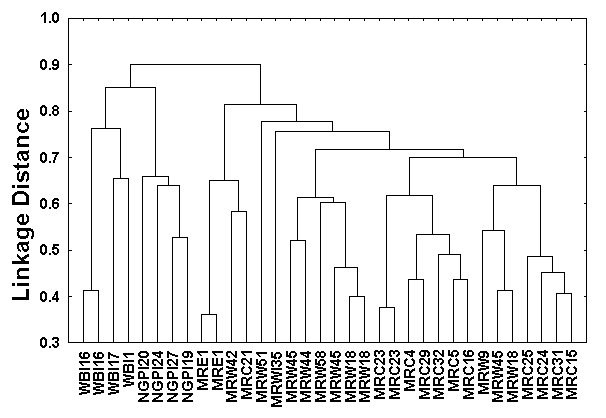 Hierarchical Clustering
2-d Toy Example

Recall From Before
(When Studying
    Kernel PCA)
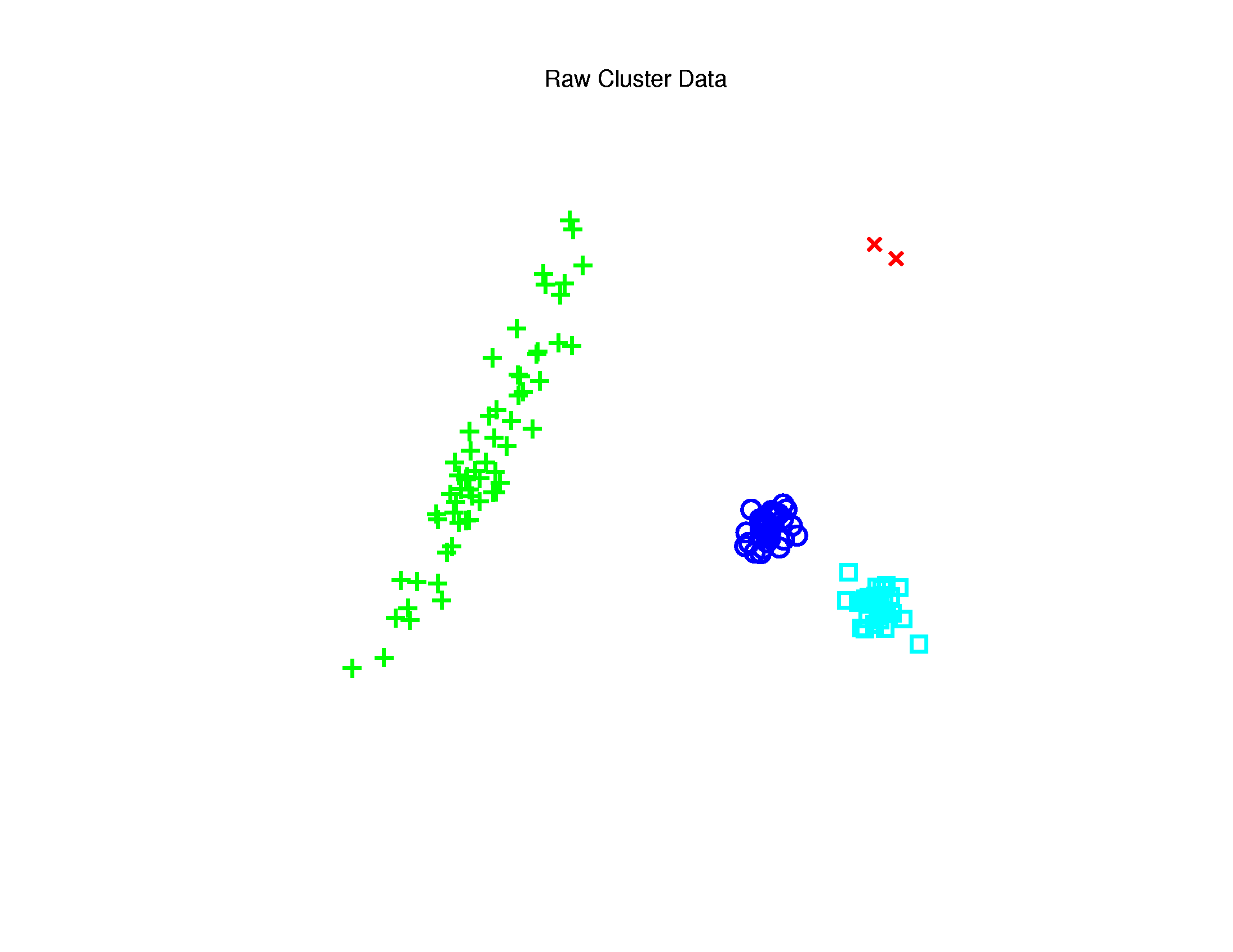 Long Thin Cluster
Close Round Clusters
Outliers or Clusters???
Hierarchical Clustering
2-d Toy Example,  Euclidean Distance
Ward’s Linkage     (Cut at 4 Clusters)

Likes 
Balanced 
Splits
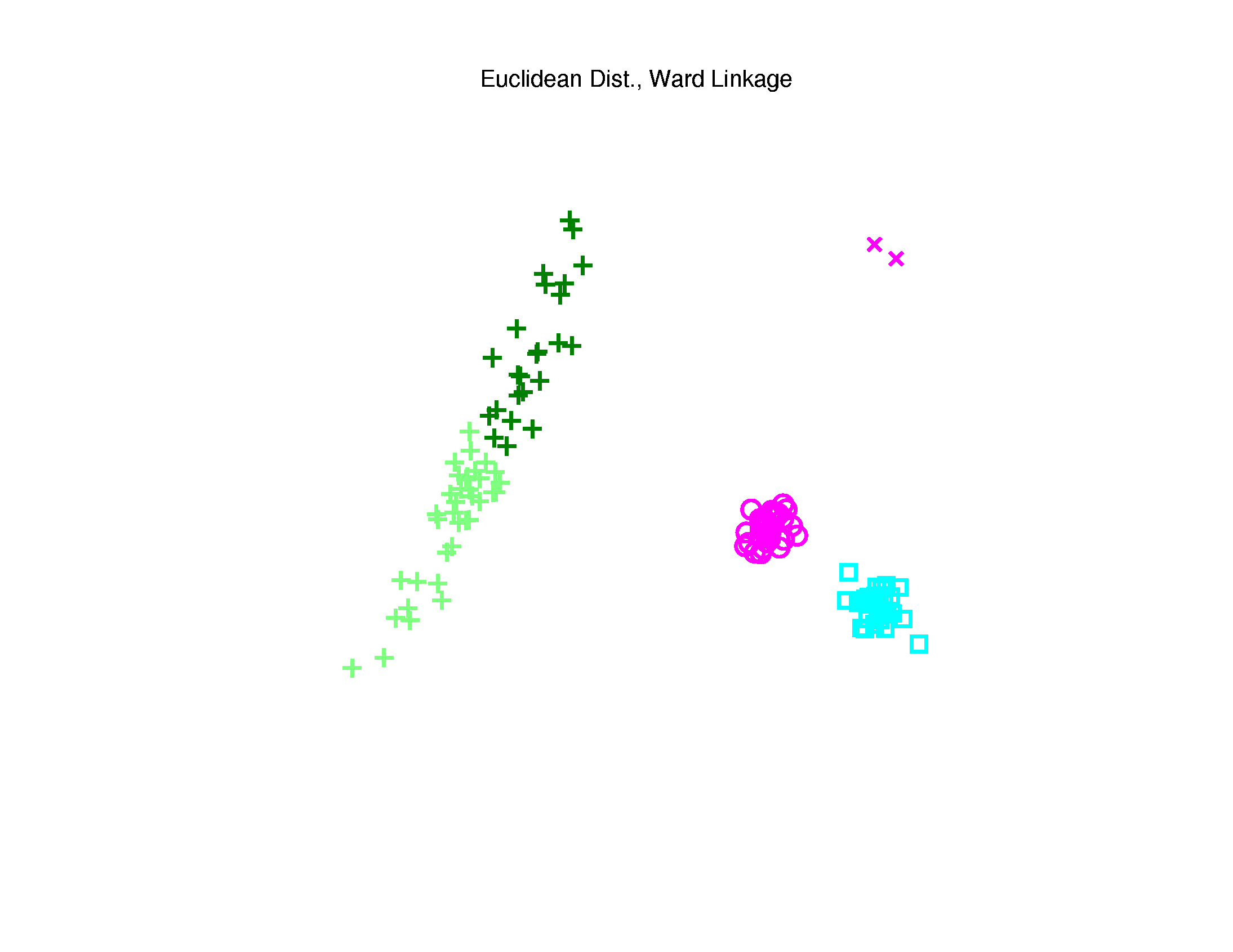 Hierarchical Clustering
2-d Toy Example,  Euclidean Distance

Linkages:  Distances Between Clusters
Based on Pairwise Distances
Hierarchical Clustering
2-d Toy Example,  Euclidean Distance
Complete Linkage

Idea:  Cluster Distance = Max Pairwise Dist. 




Feels Farthest Points in Clusters
Hierarchical Clustering
2-d Toy Example,  Euclidean Distance
Complete Linkage     (Cut at 4 Clusters)


Clusters Tend To 
Avoid Far Away
Members
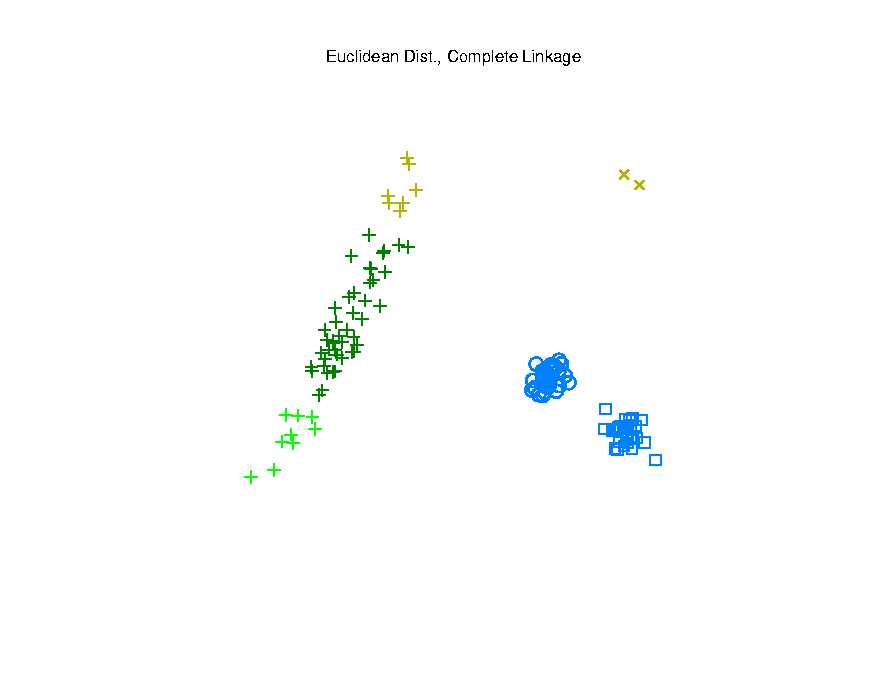 Hierarchical Clustering
2-d Toy Example,  Euclidean Distance
Average Linkage

Idea:  Cluster Distance = Avg. Pairwise Dist.




All Cluster Members Are “Involved”
Hierarchical Clustering
2-d Toy Example,  Euclidean Distance
Average Linkage     (Cut at 4 Clusters)

Allows Outliers
To Split Off

But Still Groups
Round Clusters
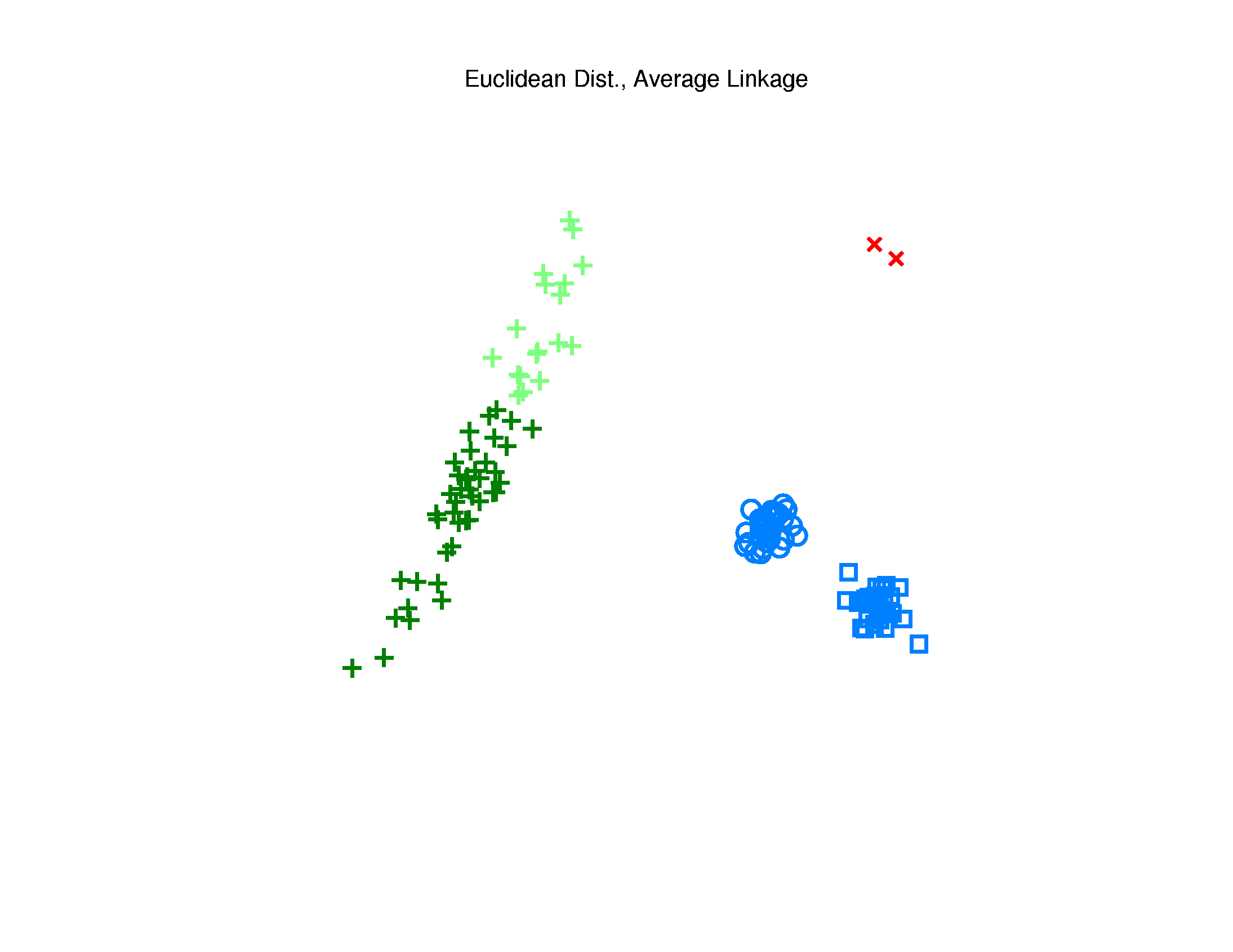 Hierarchical Clustering
2-d Toy Example,  Euclidean Distance
Single Linkage

Idea:  Cluster Distance = Min Pairwise Dist. 




Feels Closest Points in Clusters,
Hence Gaps Between Clusters
Hierarchical Clustering
2-d Toy Example,  Euclidean Distance
Single Linkage     (Cut at 4 Clusters)

Gives Intuitively
Natural Result

Good 2-d
Performance
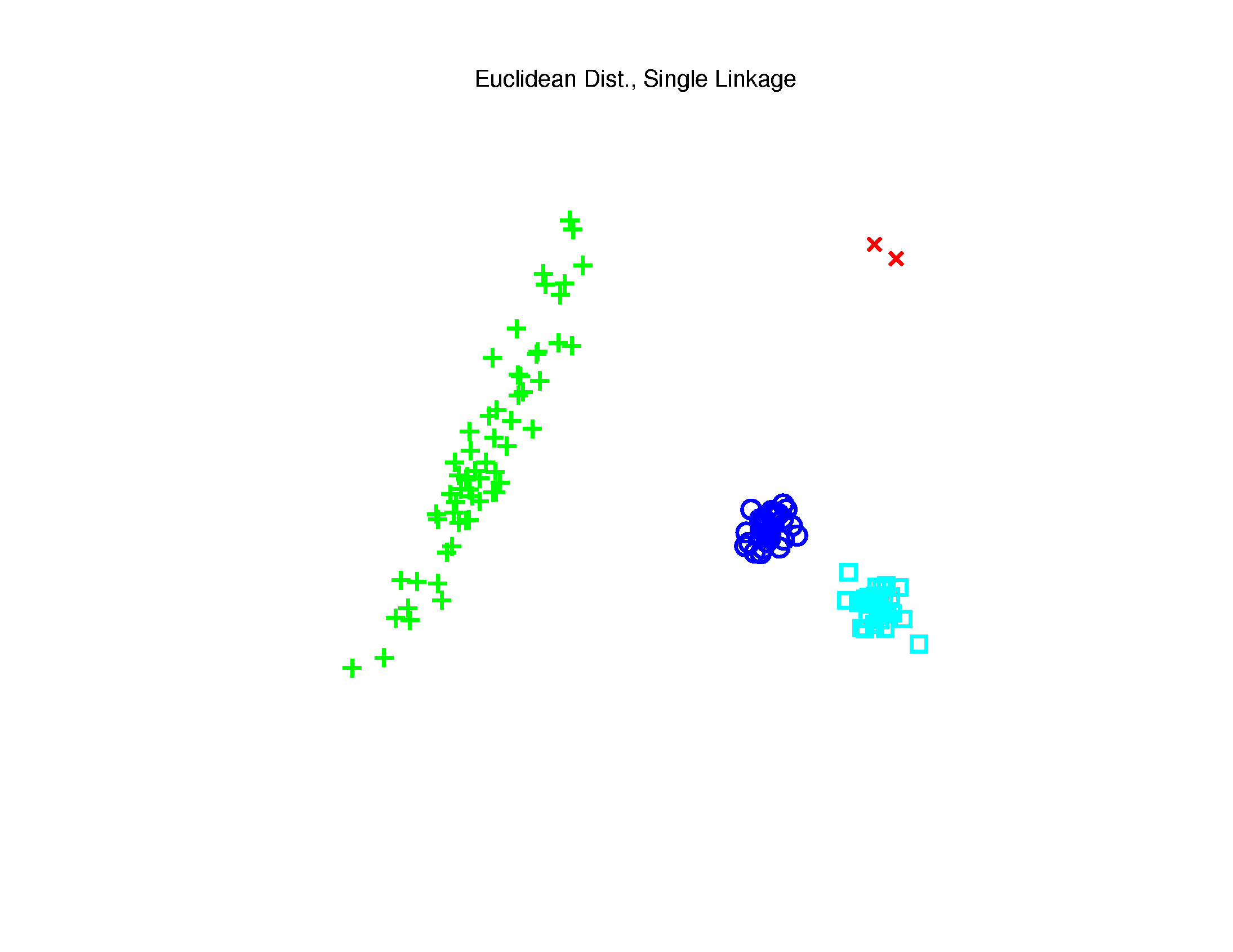 Human Eye
Likes Gaps
Hierarchical Clustering
2-d Toy Example,  Euclidean Distance
Single Linkage     Dendrogram
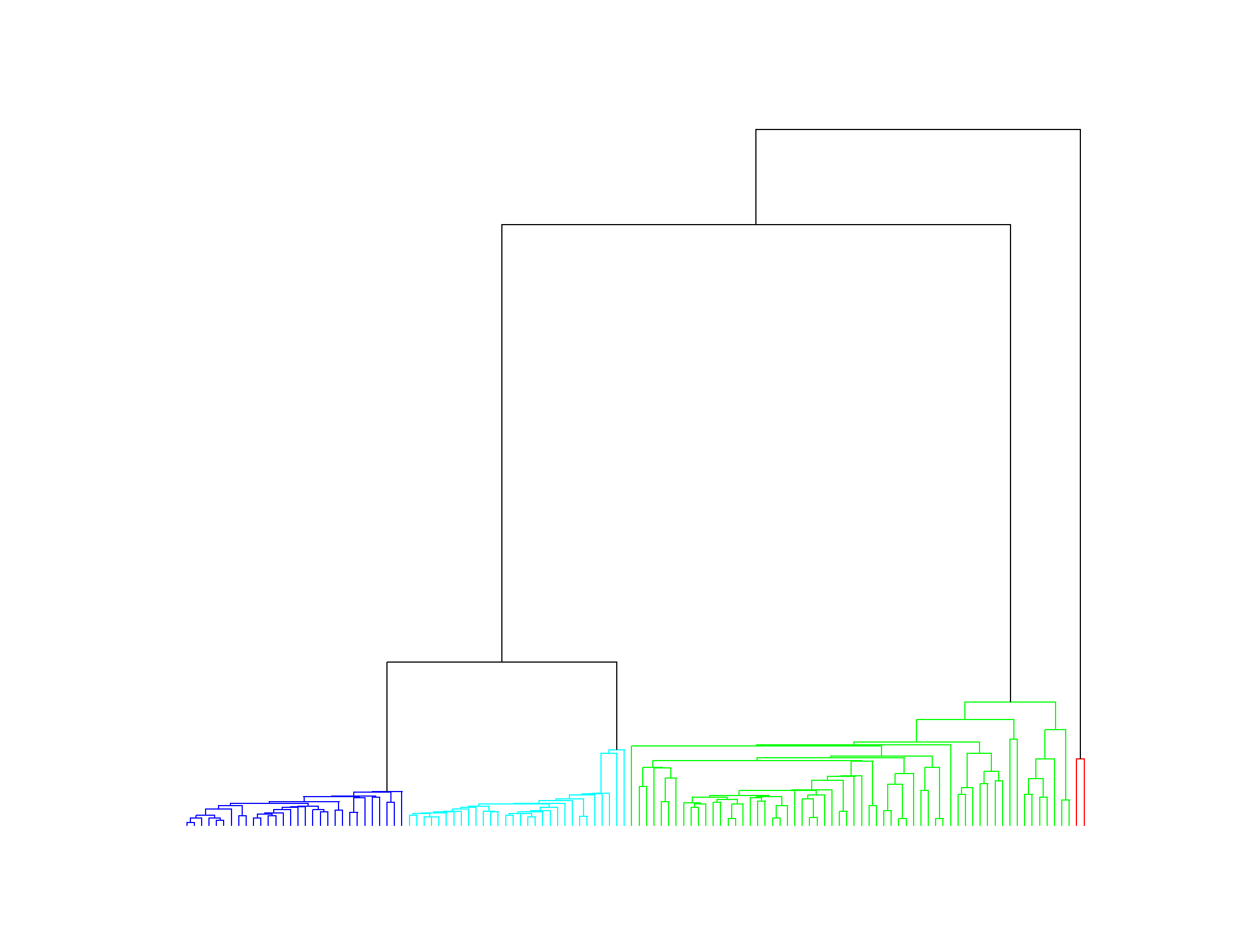 Reveals 
Ordering 
Of Clusters
Heights 
Correspond 
to Gaps
Because of
Hierarchical Clustering
2-d Toy Example,  Euclidean Distance
Single Linkage     (Cut at 3 Clusters)

Groups
Closest
Clusters
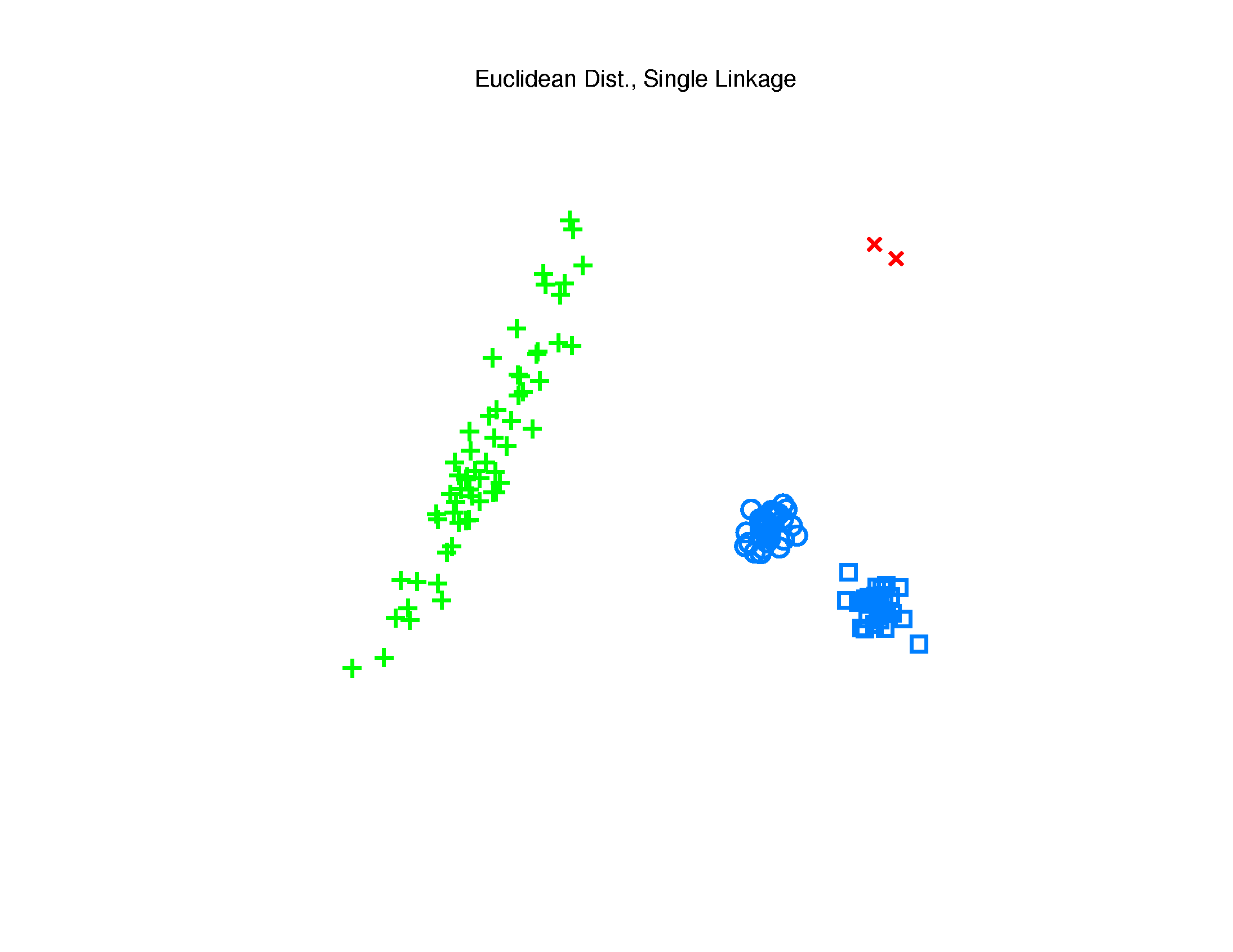 Hierarchical Clustering
2-d Toy Example,  Euclidean Distance
Single Linkage     (Cut at 5 Clusters)

Splits Long Cluster

But Finds Gap,
Not Cut In Half
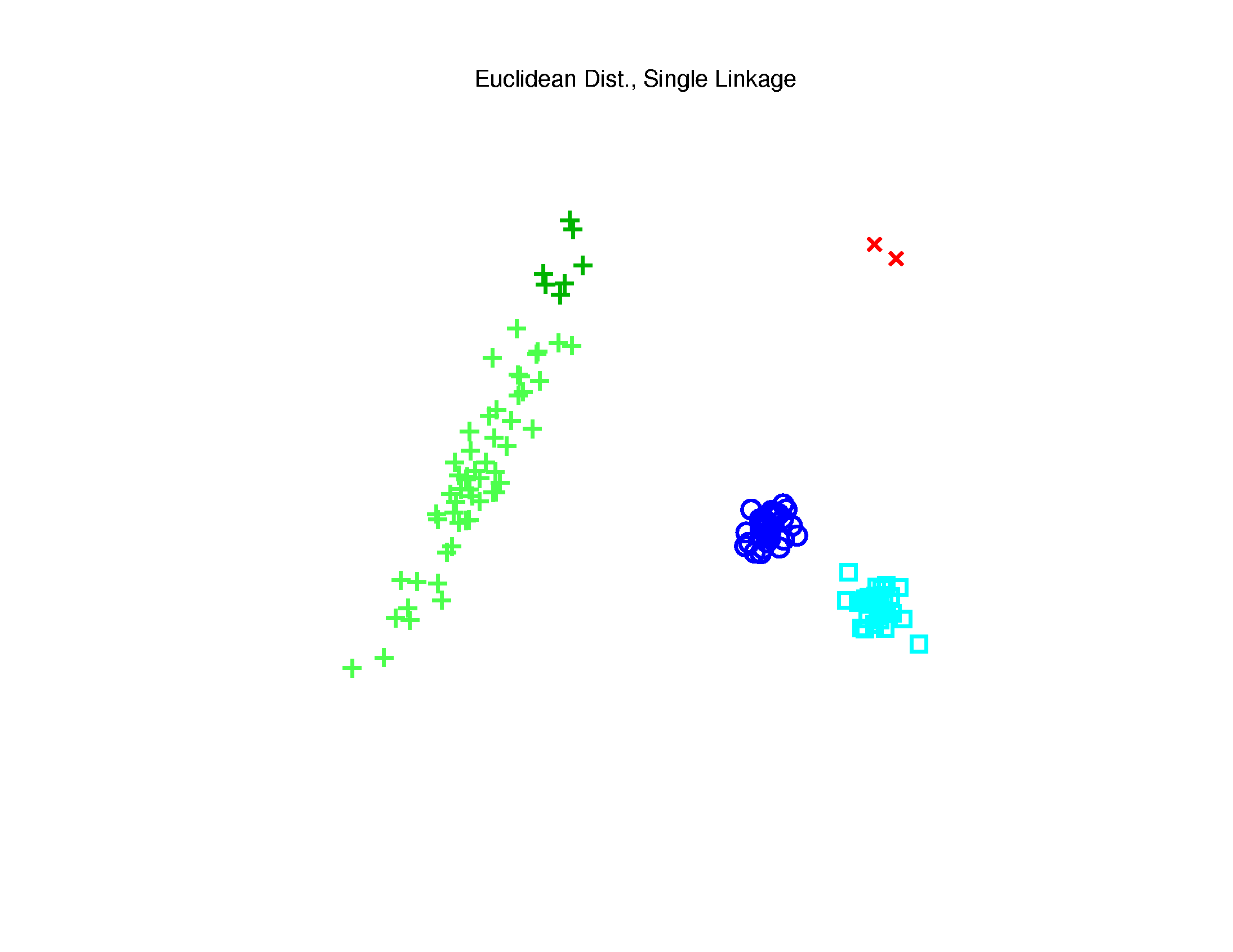 Hierarchical Clustering
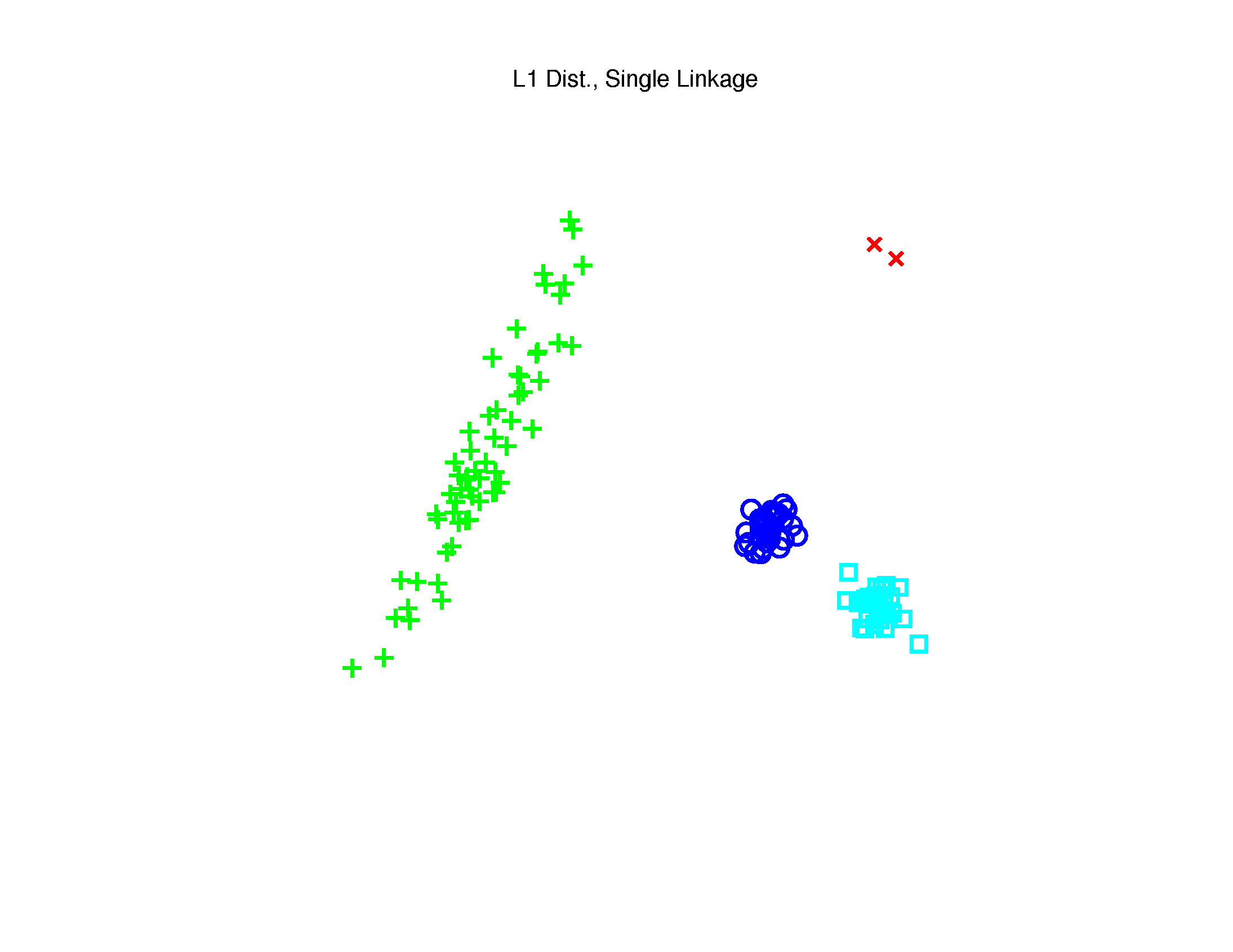 Hierarchical Clustering
2-d Toy Example,  Spearman Distance
Single Linkage     (Cut at 4 Clusters)

Yuck!

Distances Matter
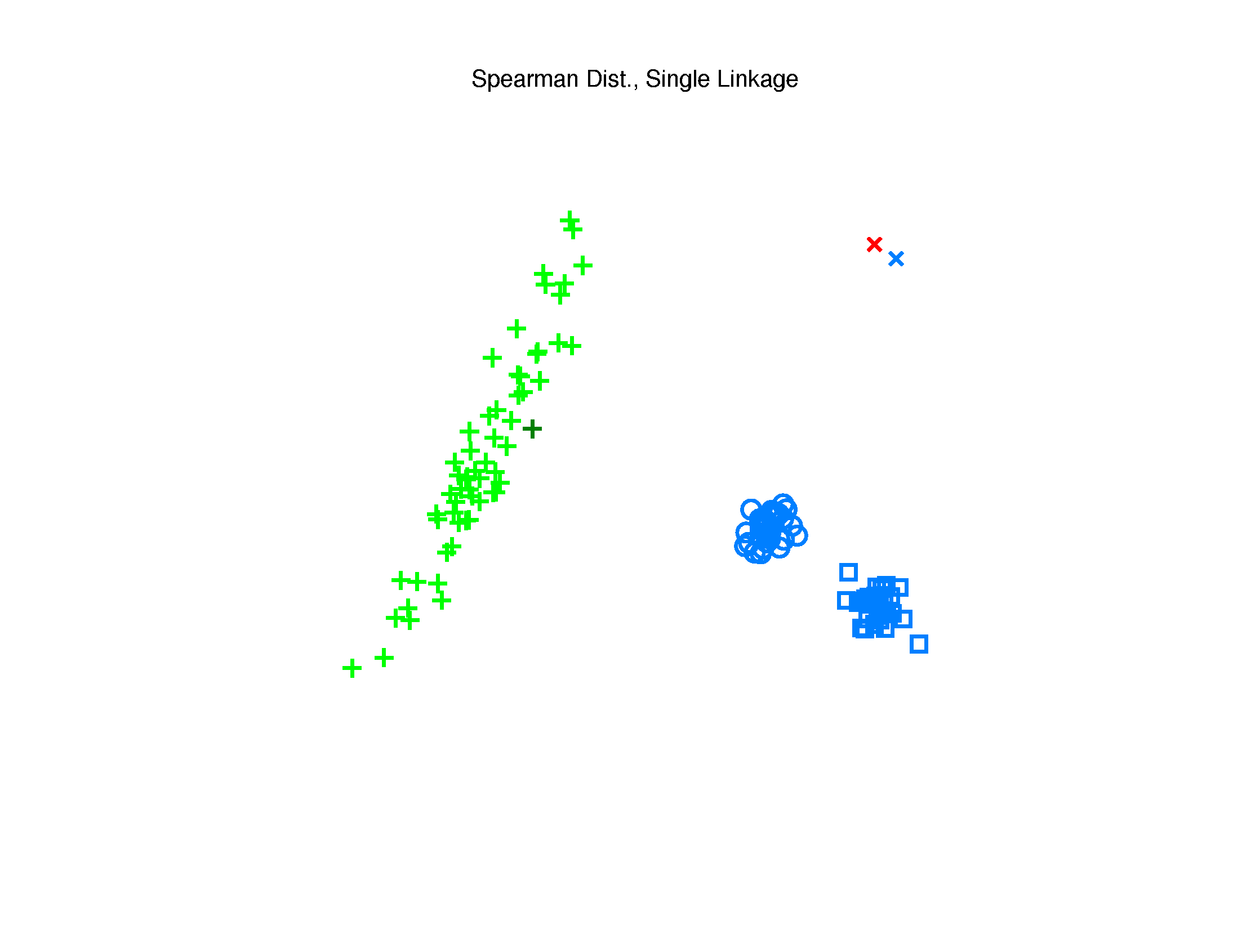 Hierarchical Clustering
2-d Toy Example,  Cosine Distance
Single Linkage     (Cut at 4 Clusters)

Think “Angle In
Polar Coordinates”
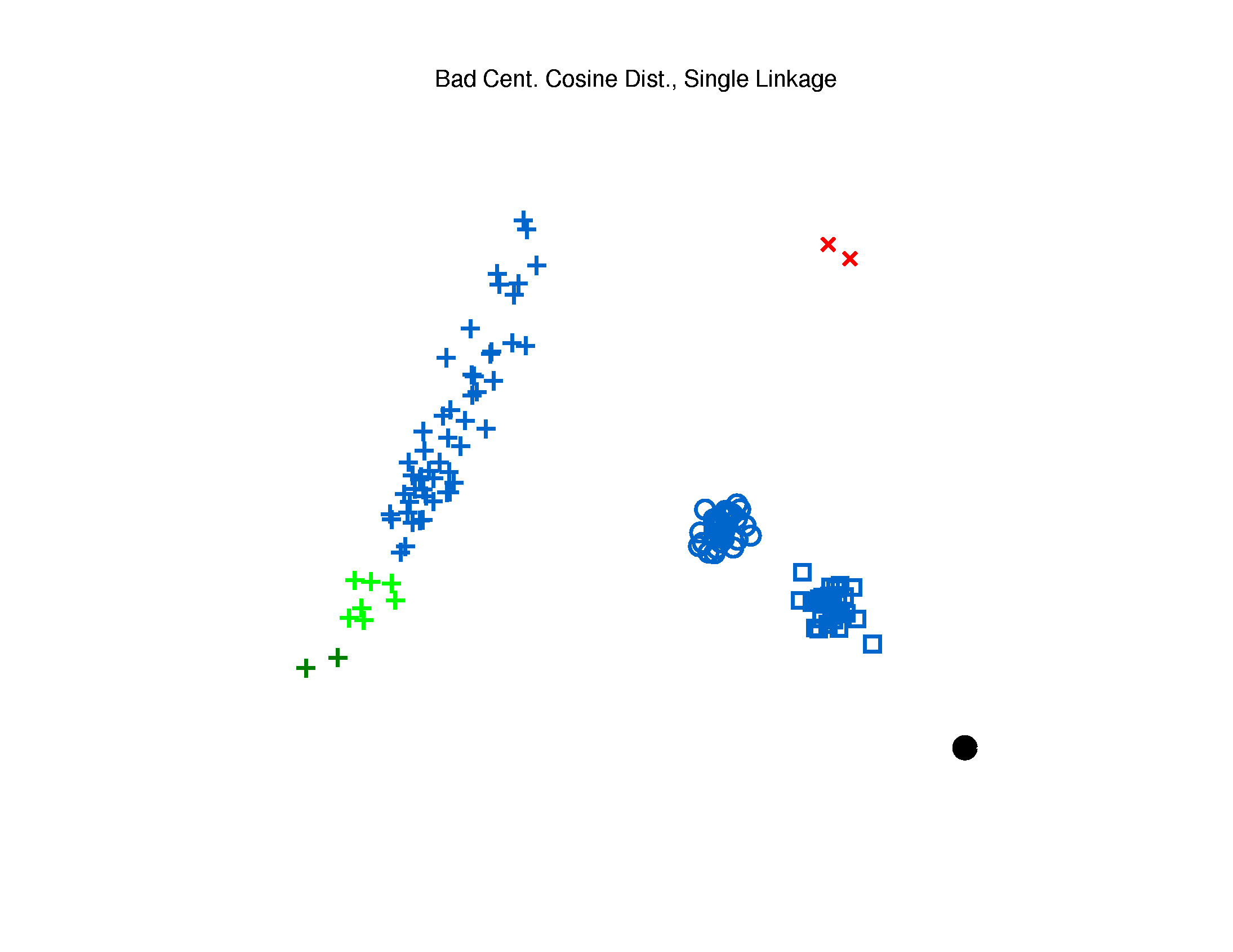 Depends On Center
Poor Choice
Hierarchical Clustering
2-d Toy Example,  Cosine Distance
Single Linkage     (Cut at 4 Clusters)

Better When
Centering At
Mean

Still Not Great
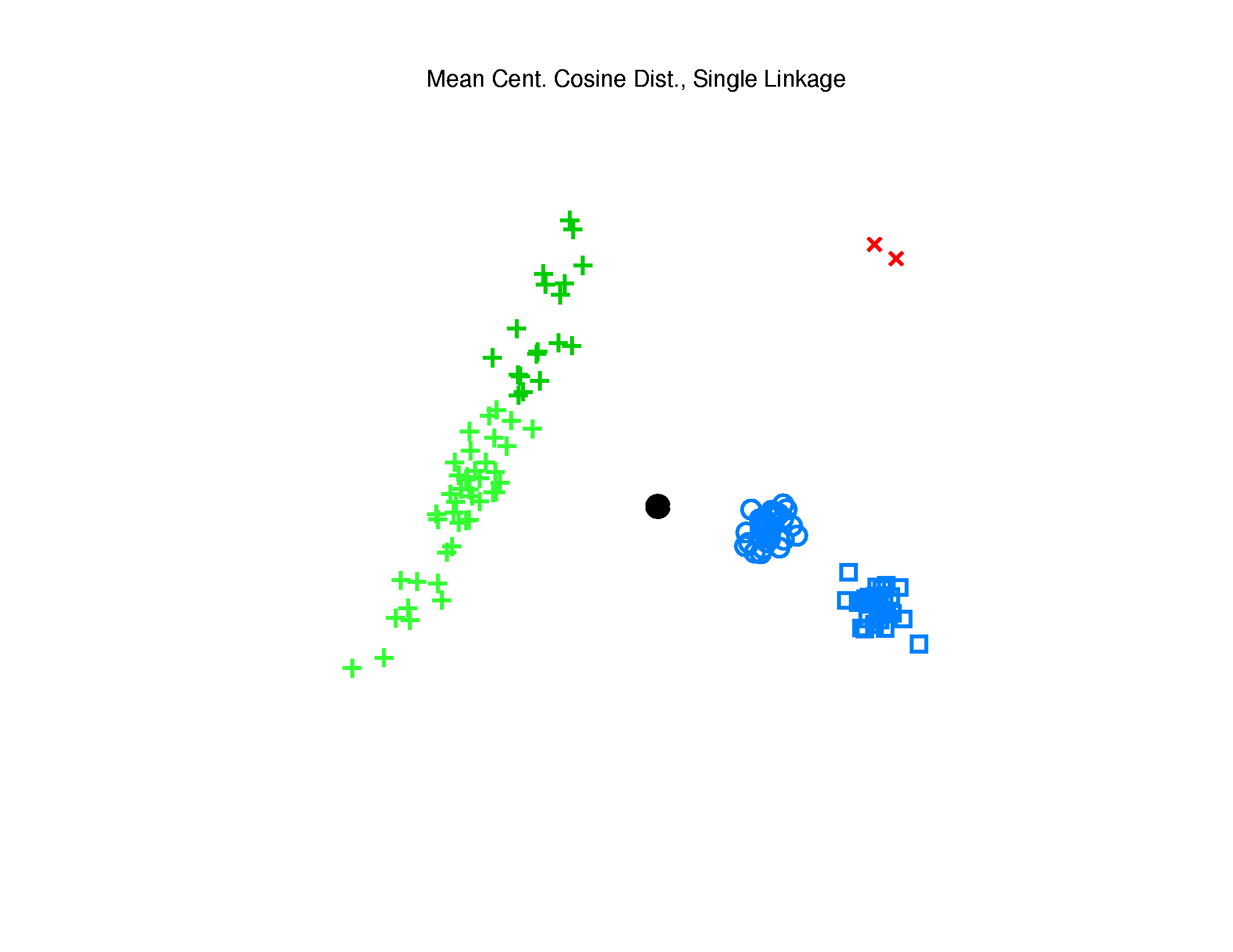 Hierarchical Clustering
2-d Toy Example,  Cosine Distance
Single Linkage     (Cut at 4 Clusters)

Careful Choice
Gives Good
Result
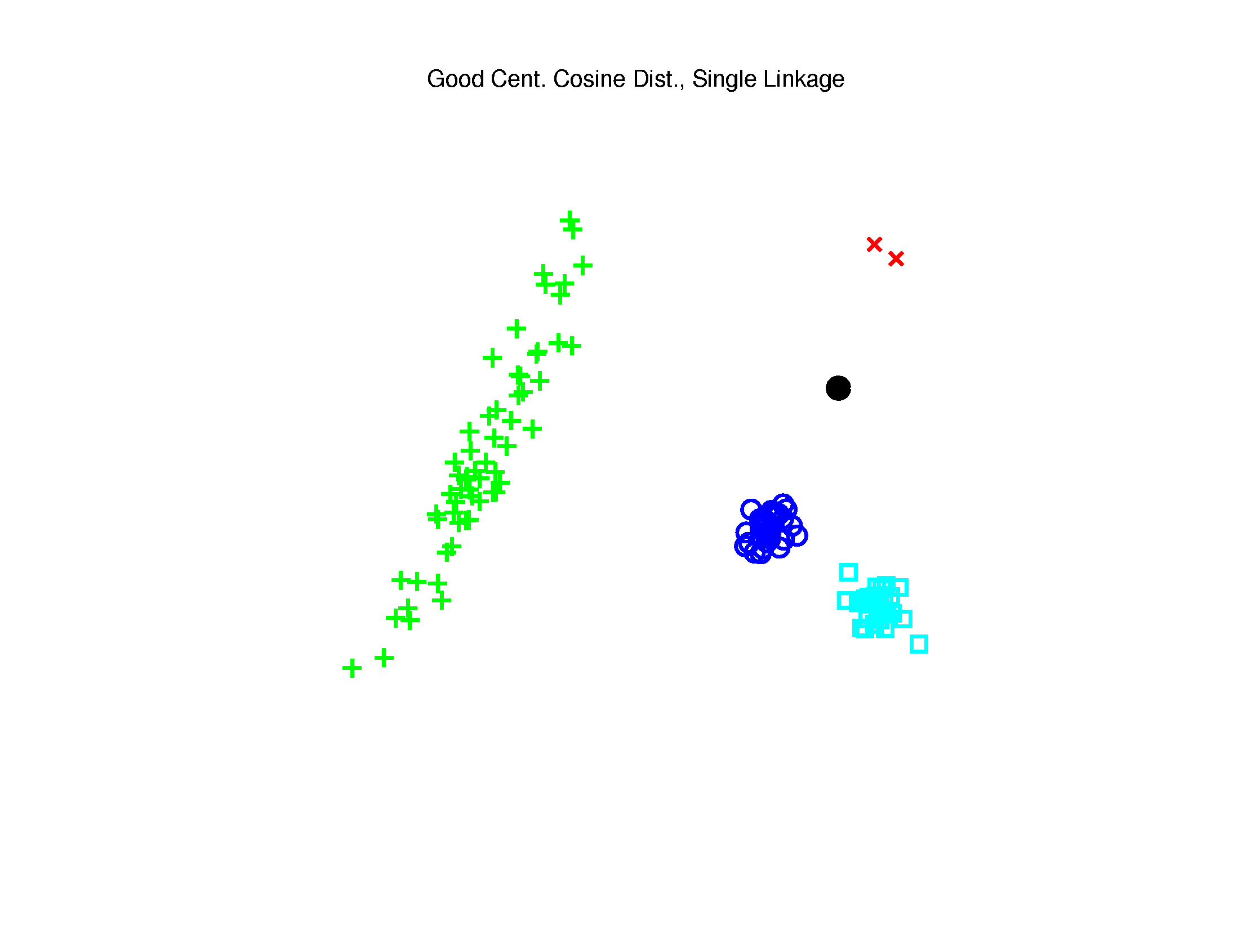 Think Sectors in
Polar Coordinates
Hierarchical Clustering
2-d Toy Example,  Cosine Distance
Single Linkage     (Cut at 4 Clusters)

Revisit Mean
Centering 
With Sectors
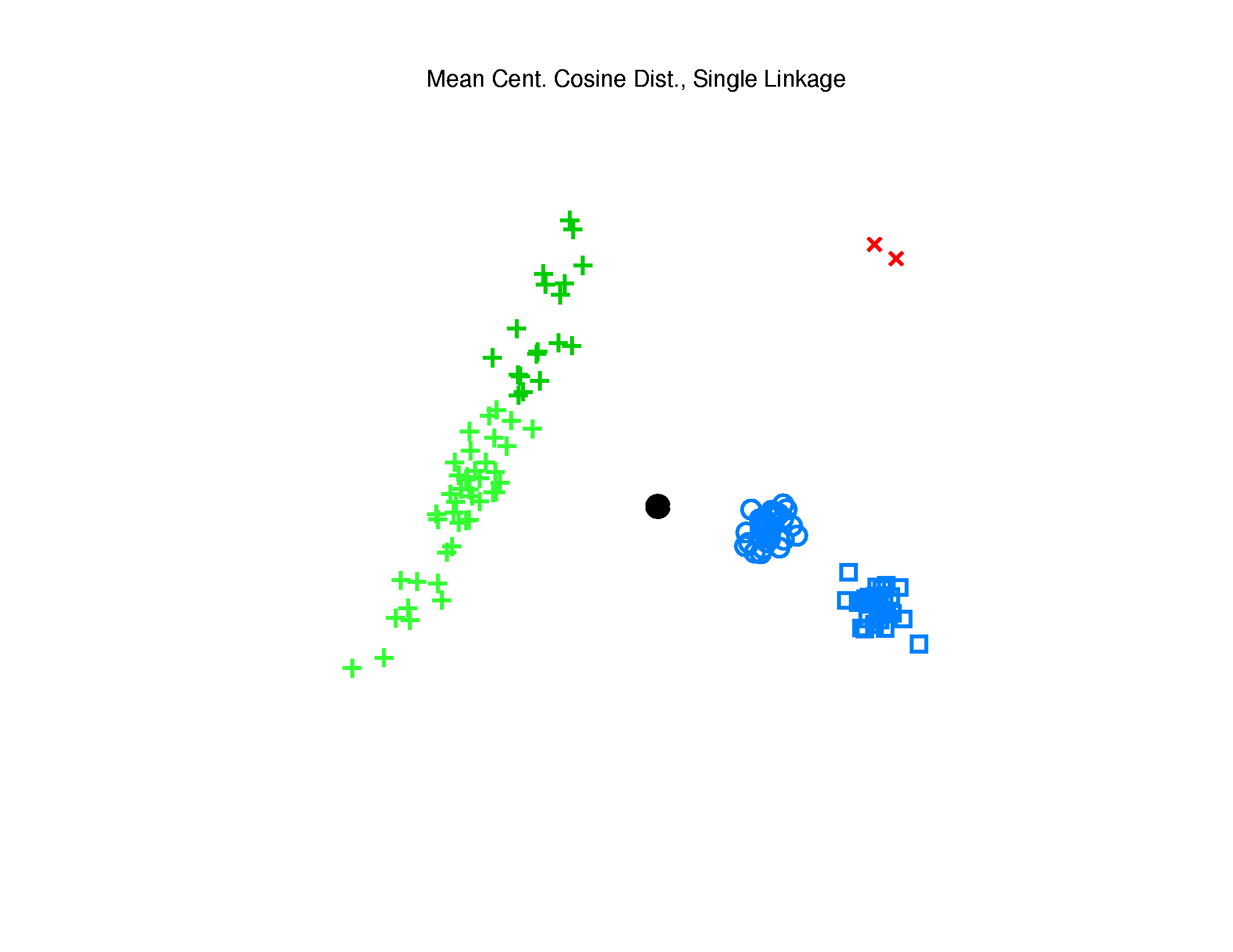 Hierarchical Clustering
2-d Toy Example,  Cosine Distance
Single Linkage     (Cut at 4 Clusters)



Revisit Bad
Centering
With Sectors
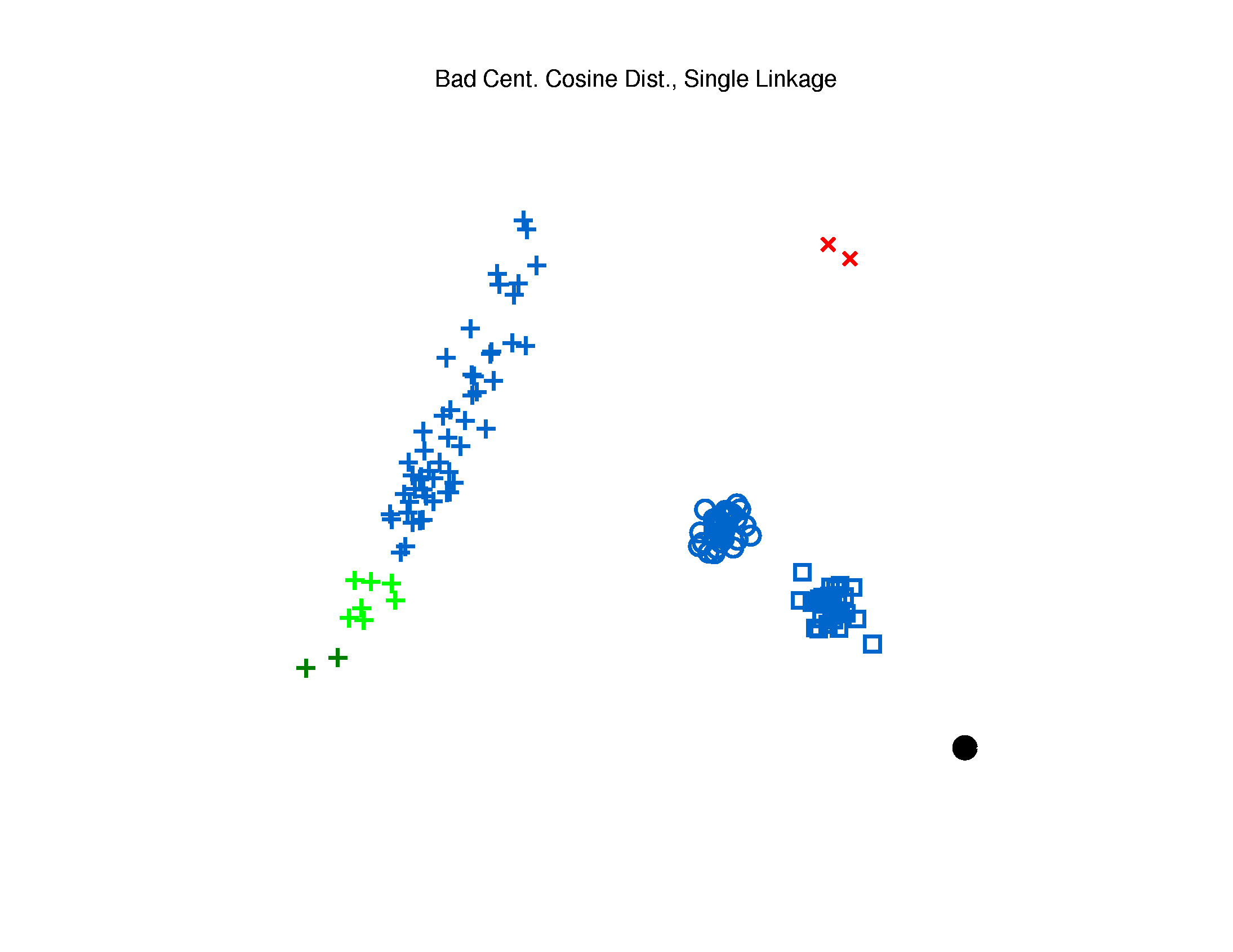 Hierarchical Clustering
Hierarchical Clustering
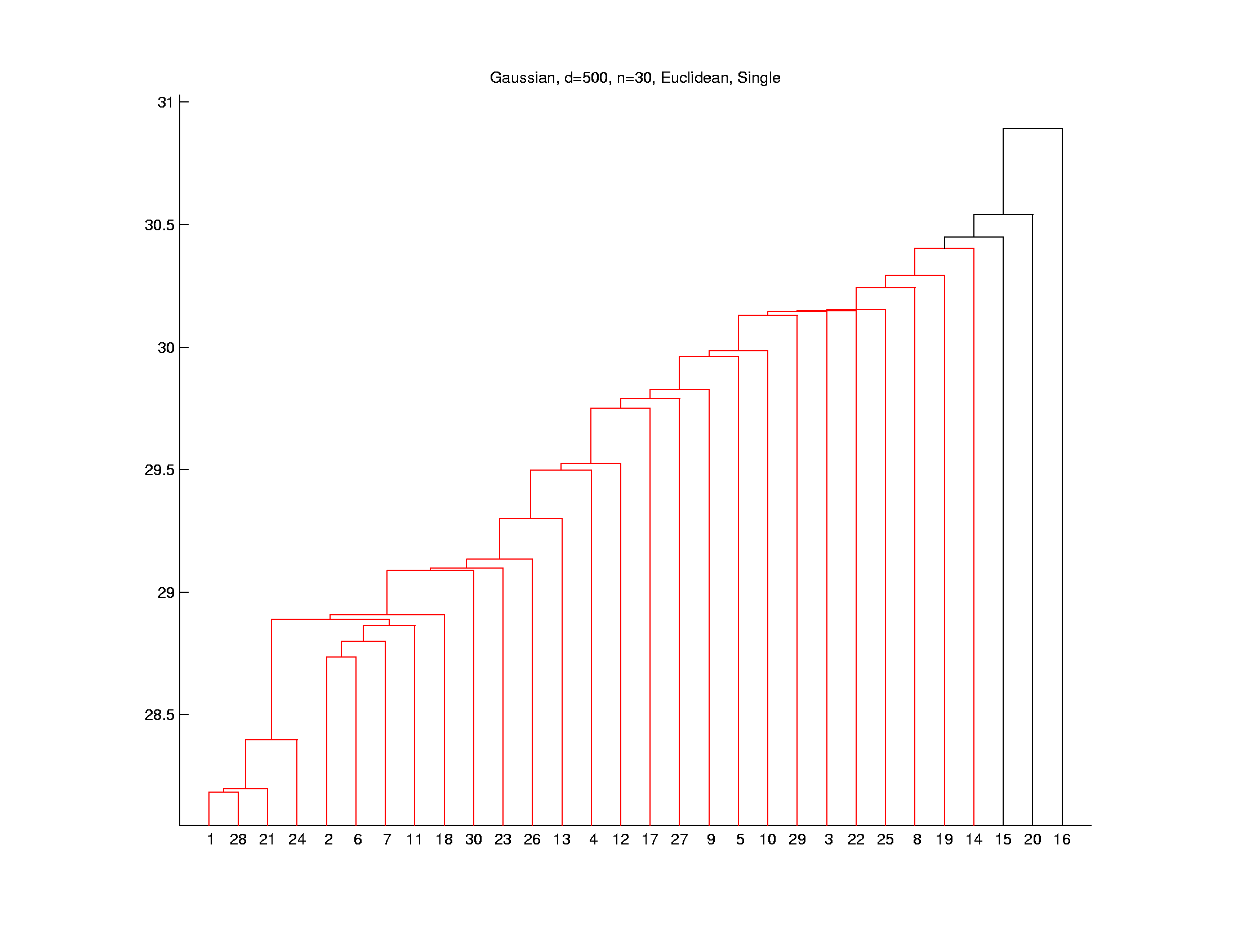 Explore These
Farthest Three
Hierarchical Clustering
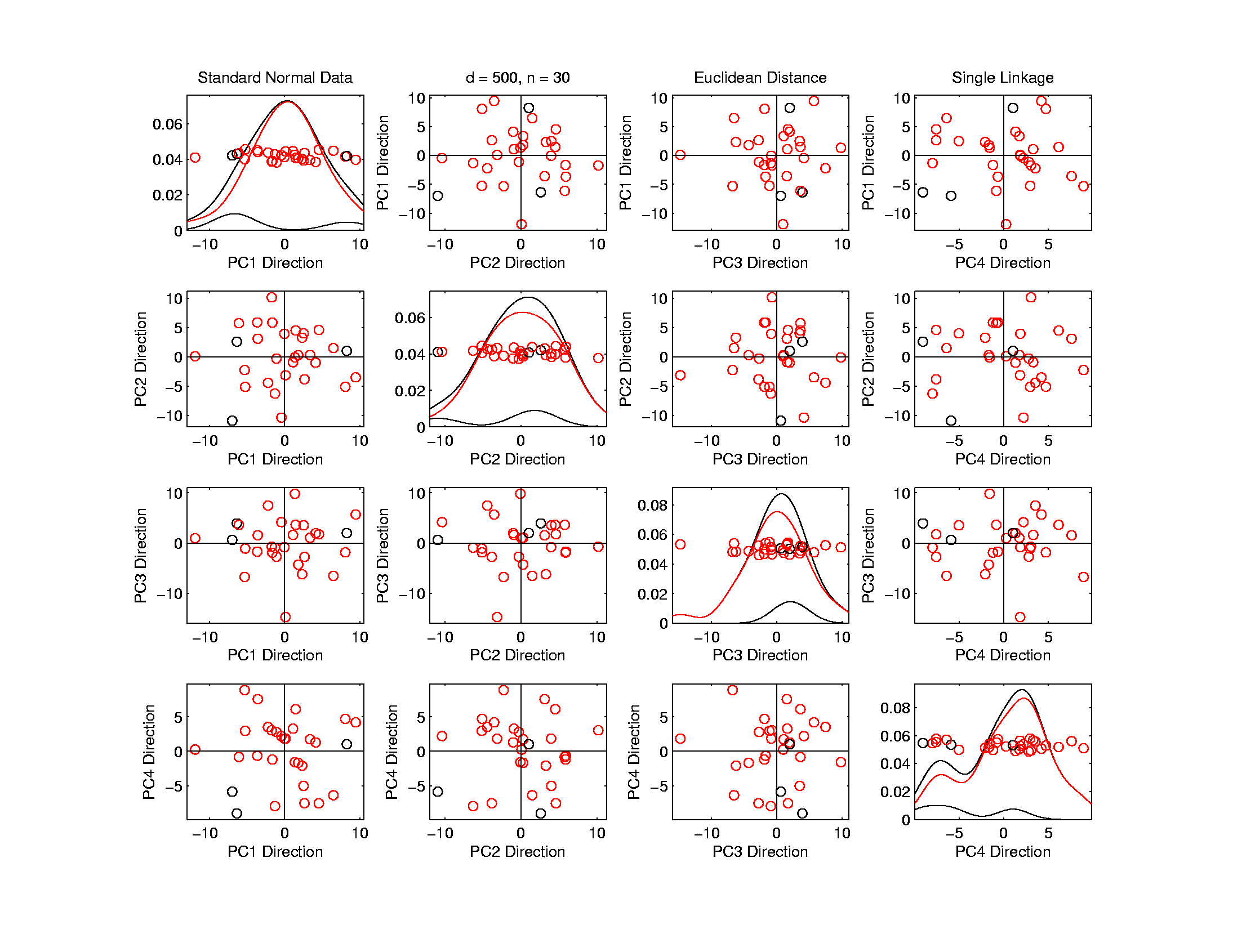 No Clear Patterns?
“Larger Variation”
Dir’ns Feel Groups
Hierarchical Clustering
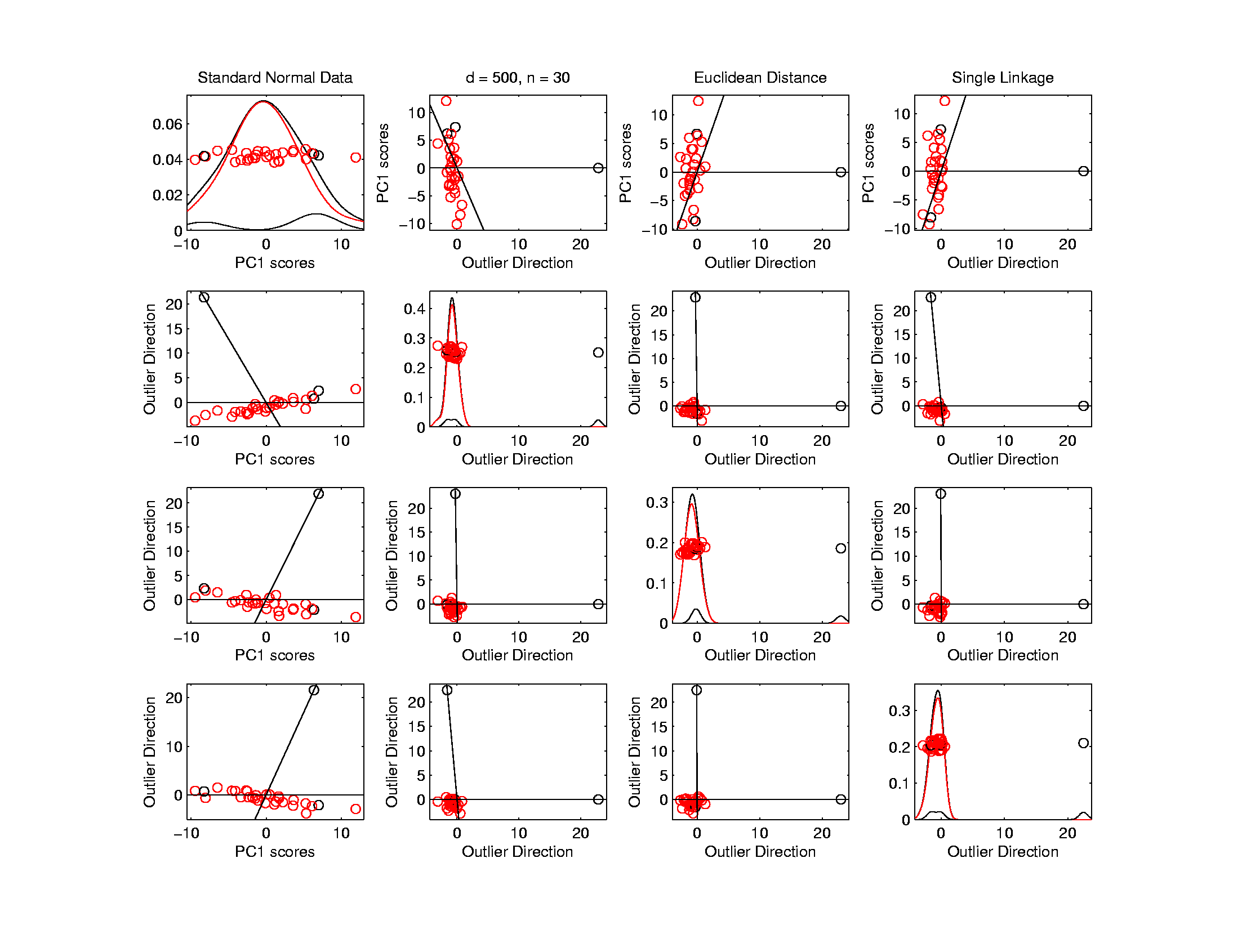 Recall HDLSS Space Is Very Big
Hierarchical Clustering
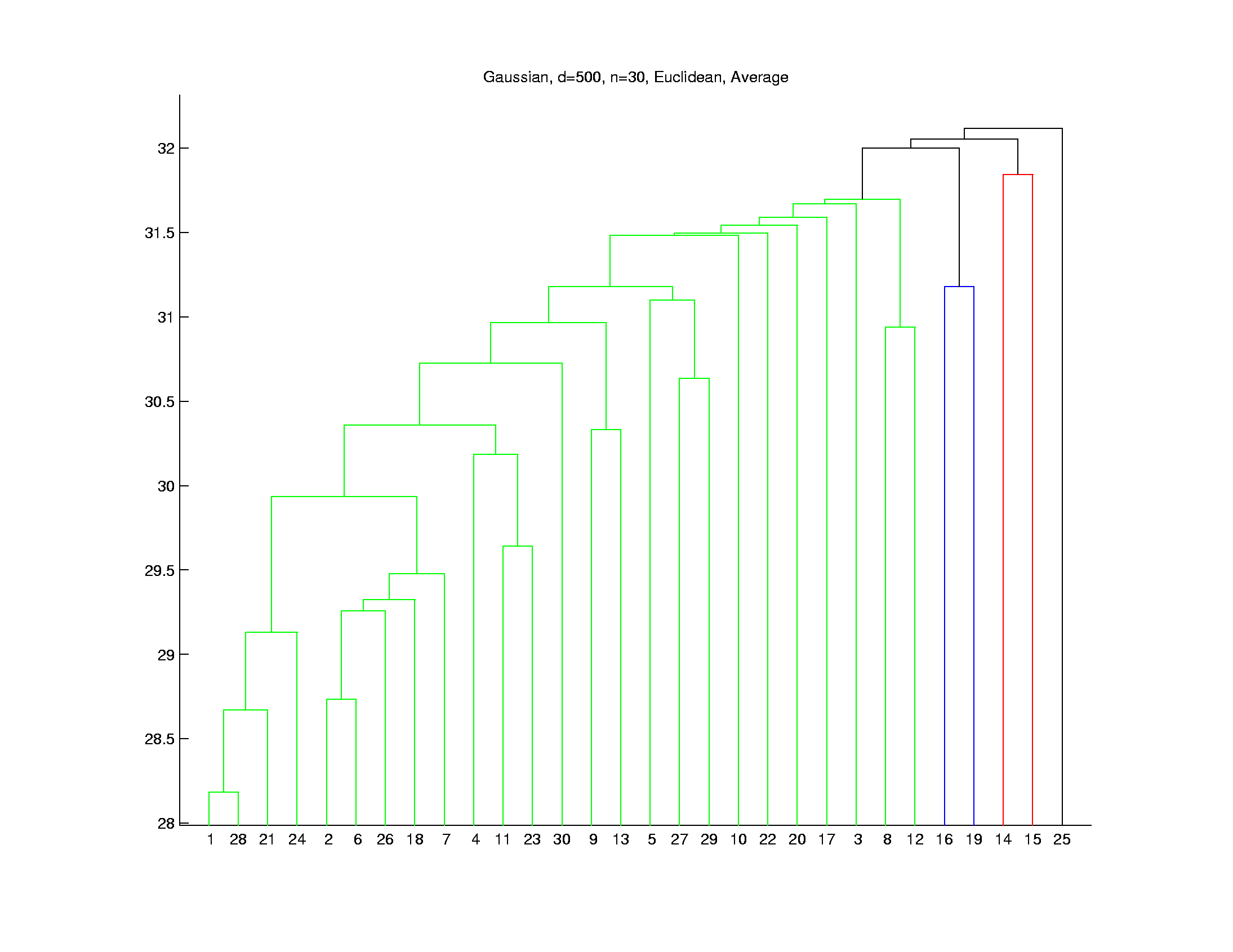 Hierarchical Clustering
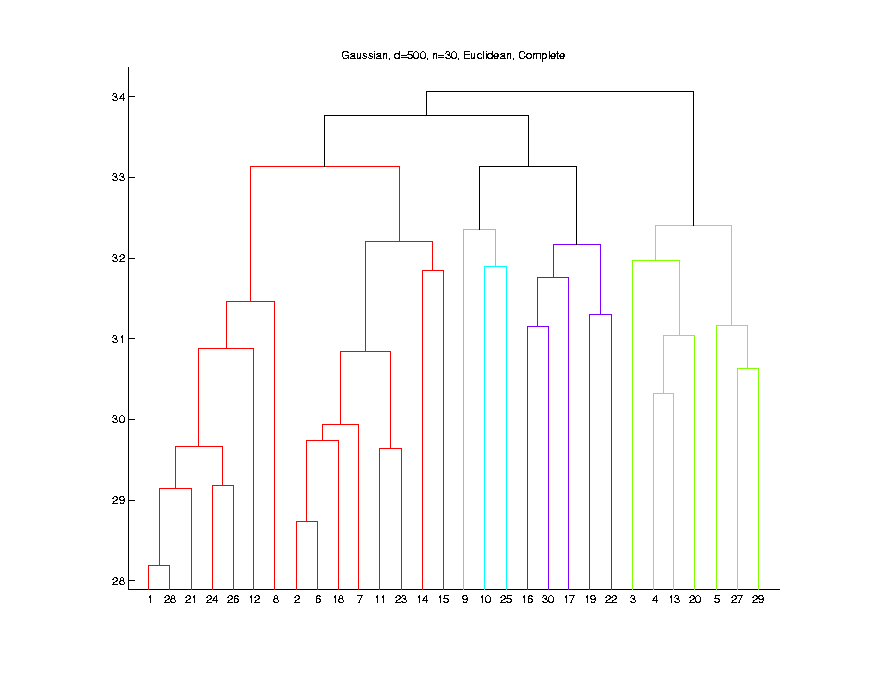 Hierarchical Clustering
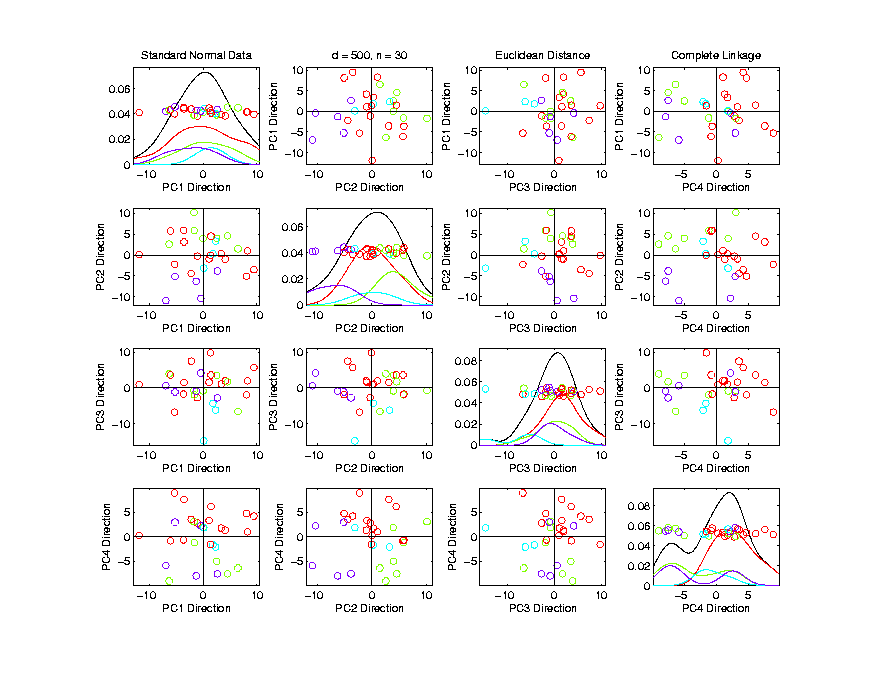 Some Patterns Visible
But Mostly in Higher PCs
Hierarchical Clustering
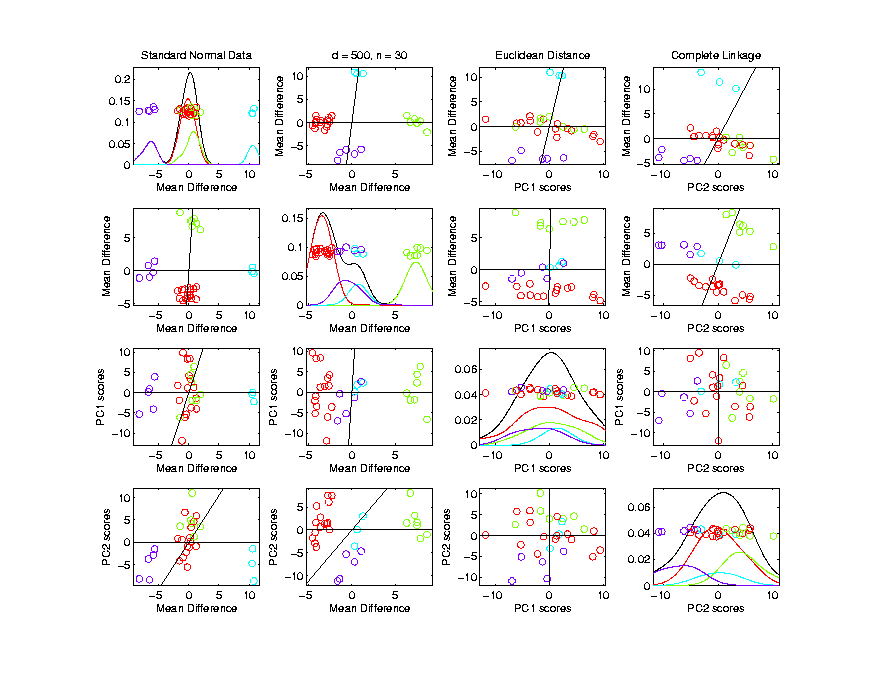 Good Separation
MD spread
Hierarchical Clustering
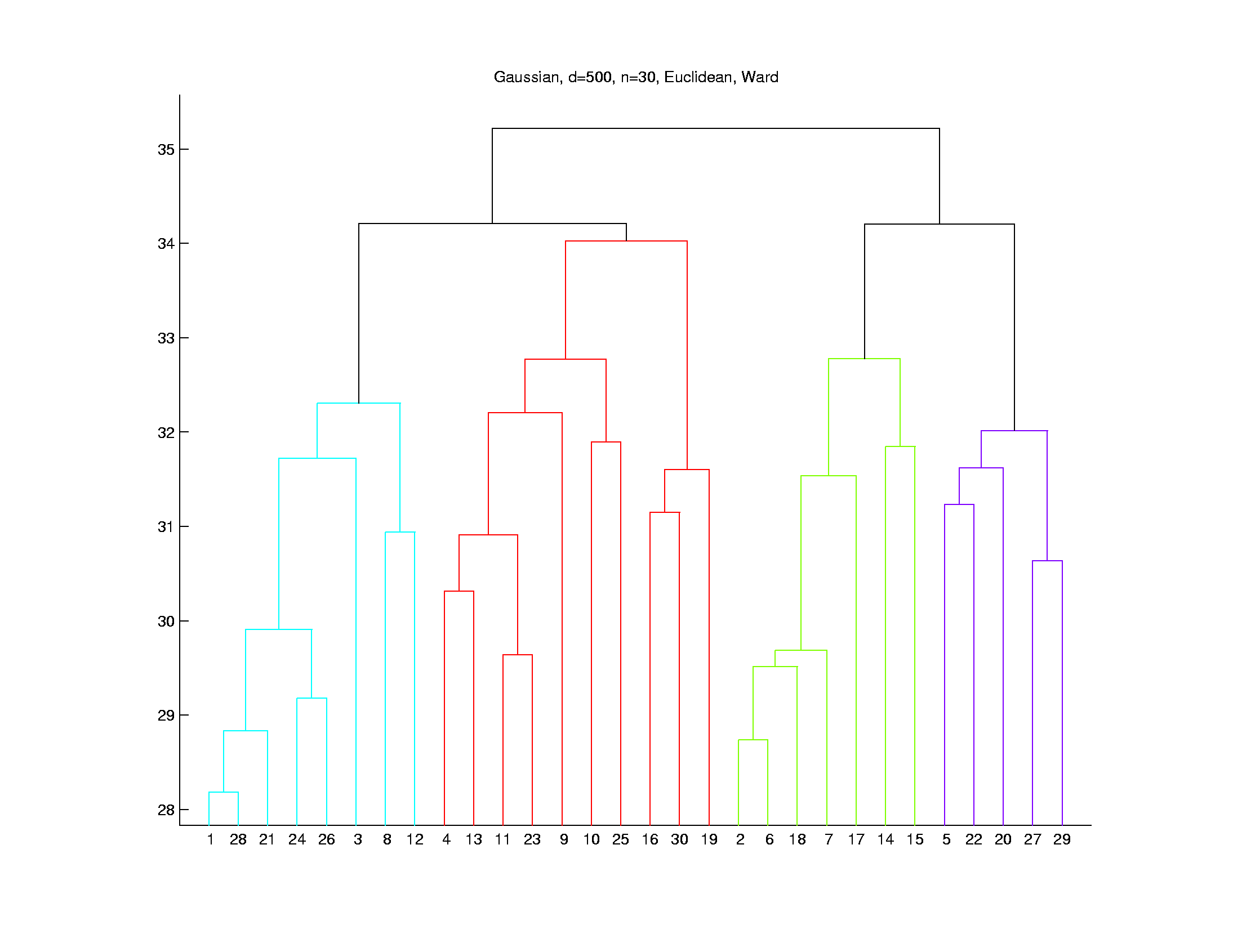 Note Sizes:
8
10
7
5
Hierarchical Clustering
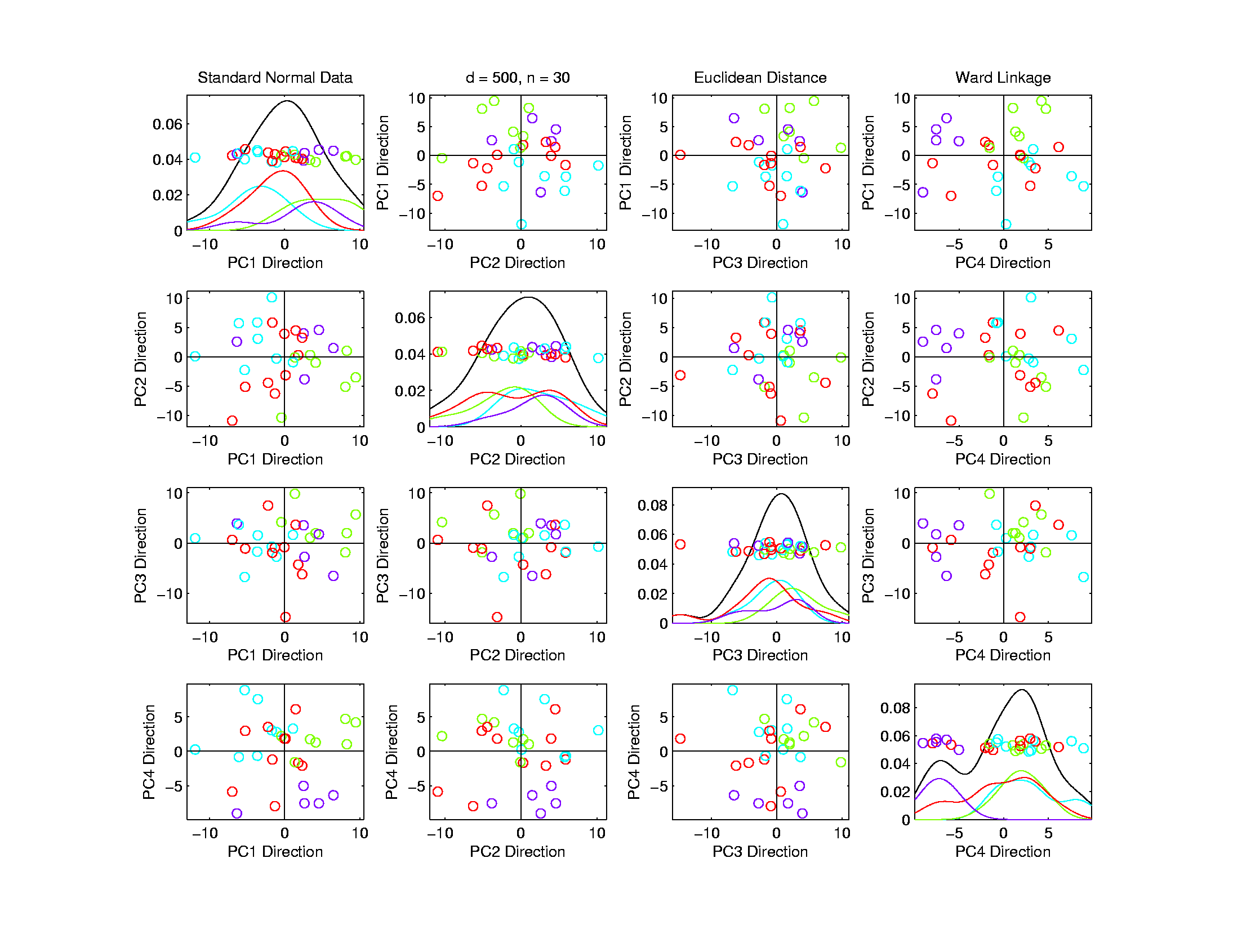 Hierarchical Clustering
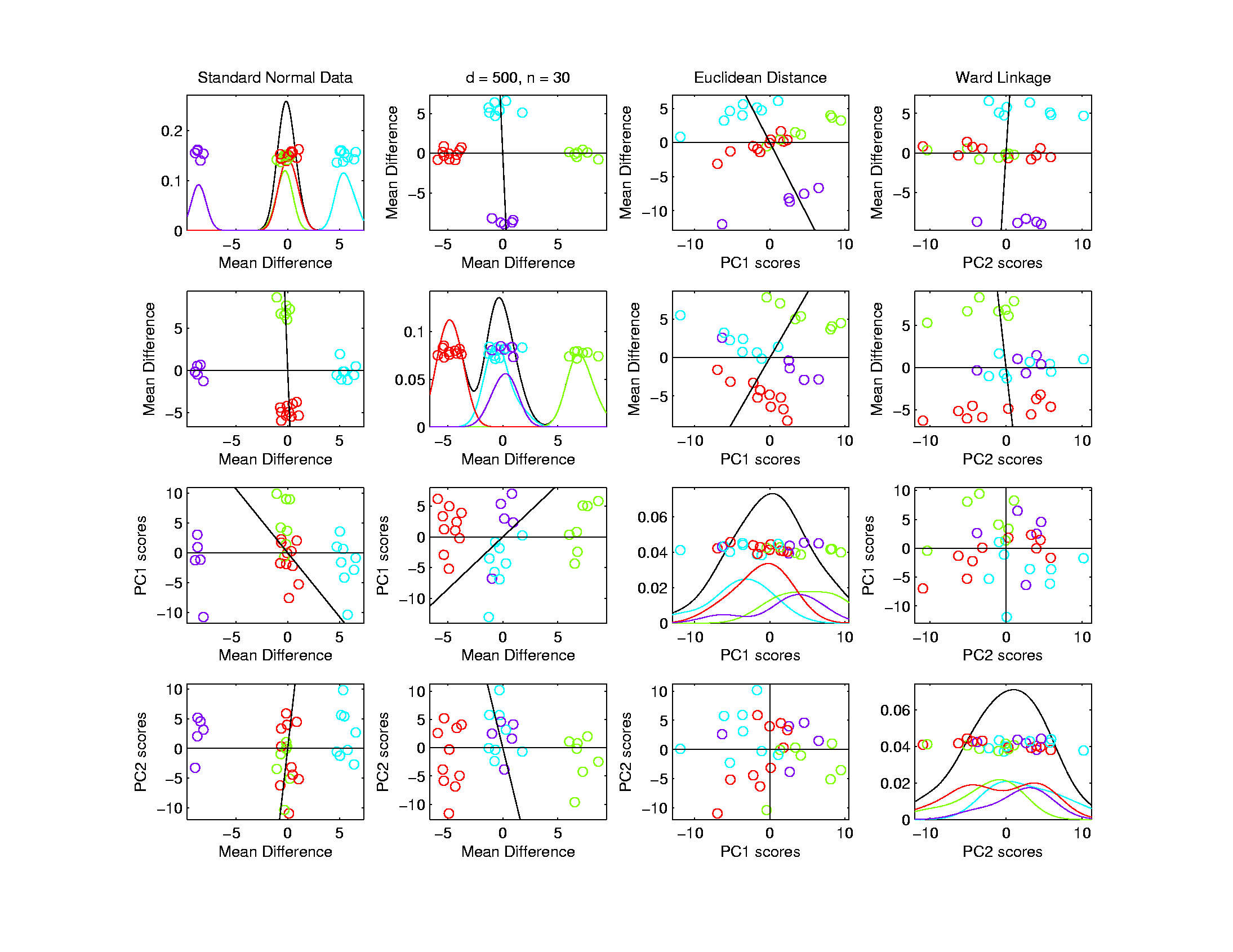 Recall Earlier HDLSS Analysis
Hierarchical Clustering
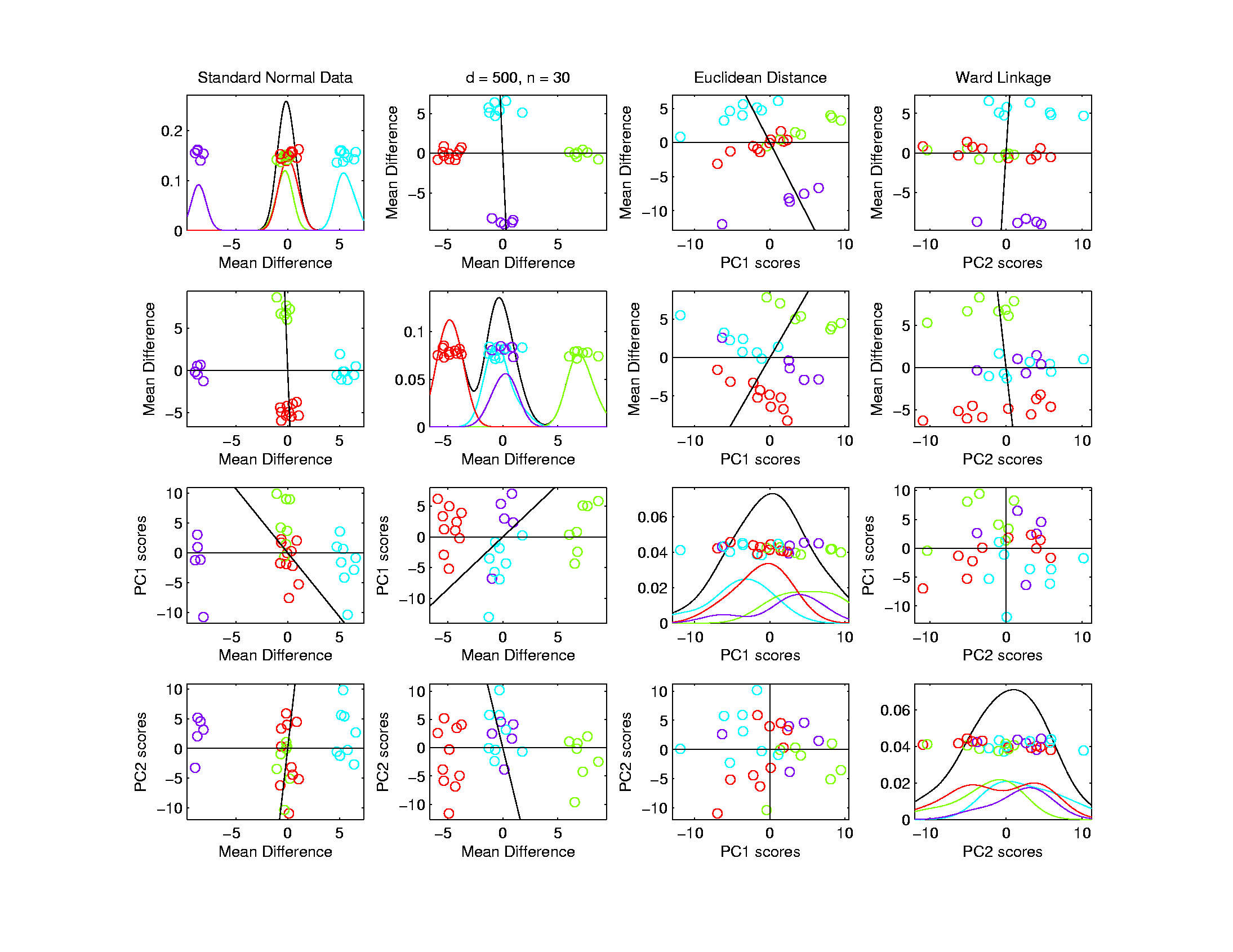 Hierarchical Clustering
Complete Linkage
Is Close, But Not
Quite as Good
SigClust
Common Genomic Analytic Approach:  Clustering
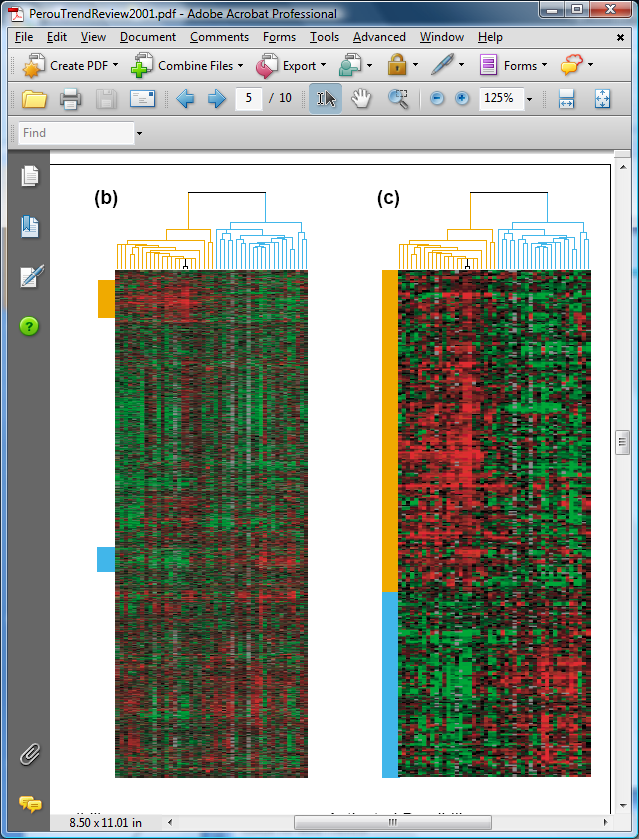 From: Perou et al (2000) 





d = 1161 genes


Zoomed to “relevant”
Gene subsets
Interesting Statistical Problem
For HDLSS data:
When clusters seem to appear
E.g. found by clustering method
How do we know they are really there?
Question asked by Neil Hayes
Define appropriate statistical significance?
Can we calculate it?
First Approaches:   Hypo Testing
e.g.  Direction, Projection, Permutation 
Hypothesis test of:
Significant difference between sub-populations

Recall from Before
DiProPerm Hypothesis Test
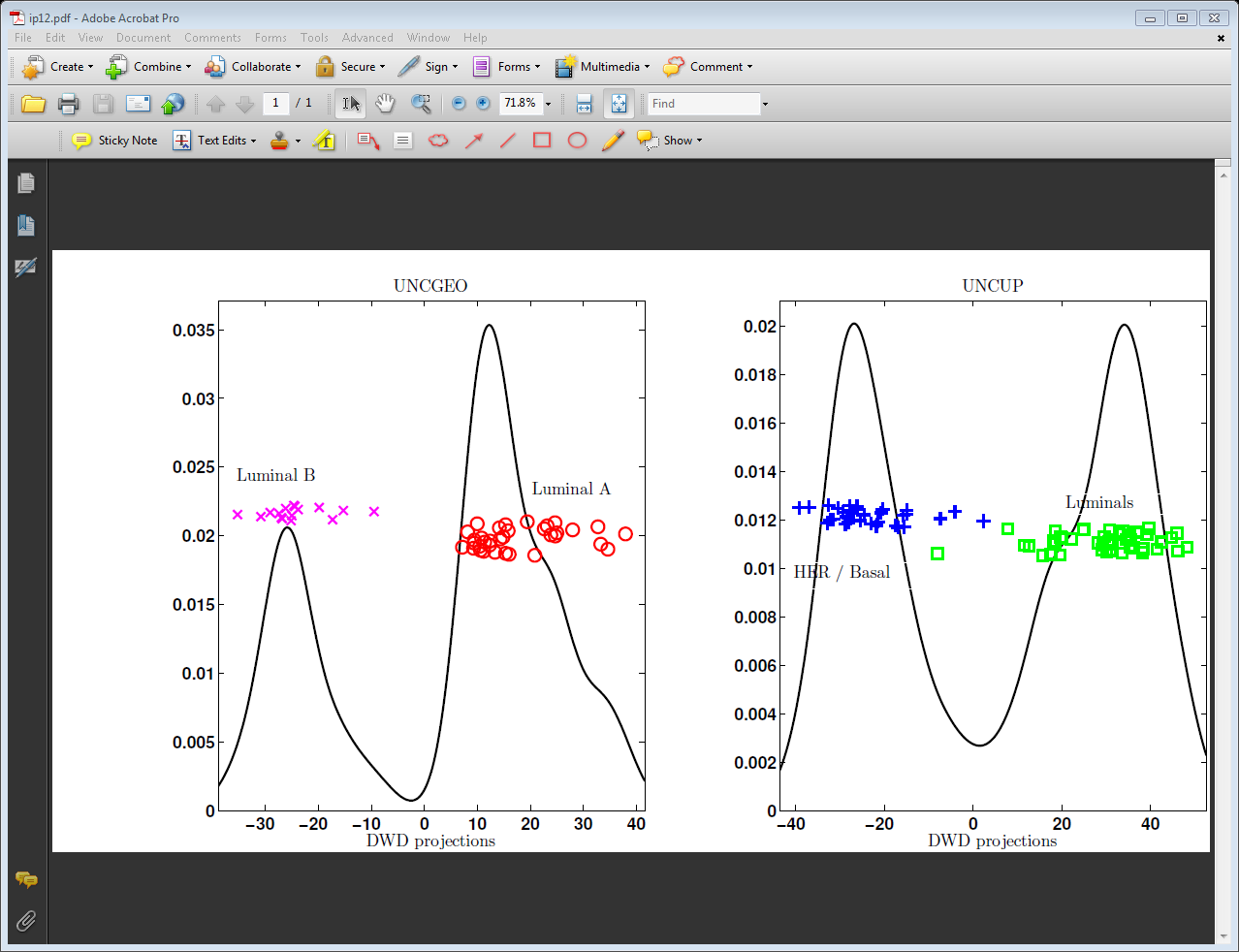 Two
Examples

Which Is
“More 
  Distinct”?

            Visually Better Separation?
                                                                                                Thanks to Katie Hoadley
DiProPerm Hypothesis Test
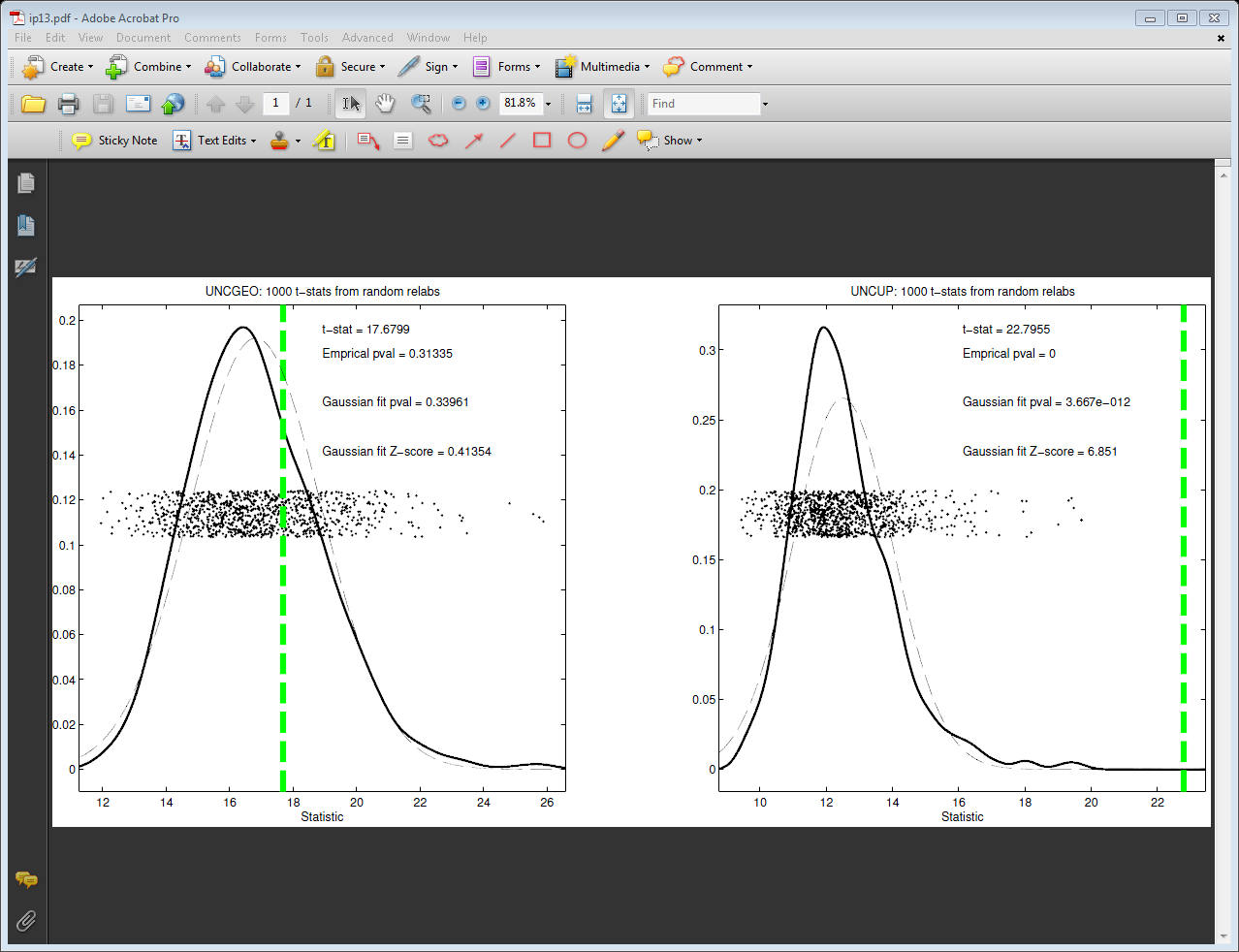 Two
Examples

Which Is
“More 
  Distinct”?

       Stronger Statistical Significance!
                                                                                                Thanks to Katie Hoadley
Due to Larger Sample Sizes
First Approaches:   Hypo Testing
e.g.  Direction, Projection, Permutation 
Hypothesis test of:
Significant difference between sub-populations
Effective and Accurate
I.e. Sensitive and Specific
There exist several such tests
But critical point is:
What result implies about clusters
Clarifying Simple Example
Why Population Difference Tests cannot indicate clustering
Andrew Nobel Observation
For Gaussian Data (Clearly 1 Cluster!)
Assign Extreme Labels 
(e.g. by clustering)
Subpopulations are signif’ly different
Clarifying Simple Example
2-d Standard Gaussian Data  (i.e. N(0,1))
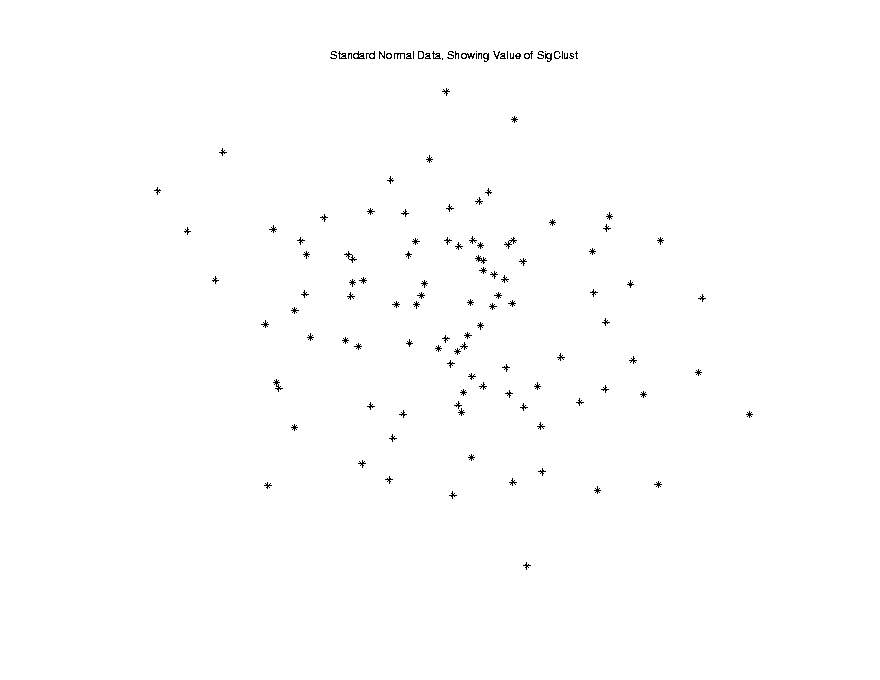 Clarifying Simple Example
2-d Standard Gaussian Data  (i.e. N(0,1))

Apply
2-Means
Clustering
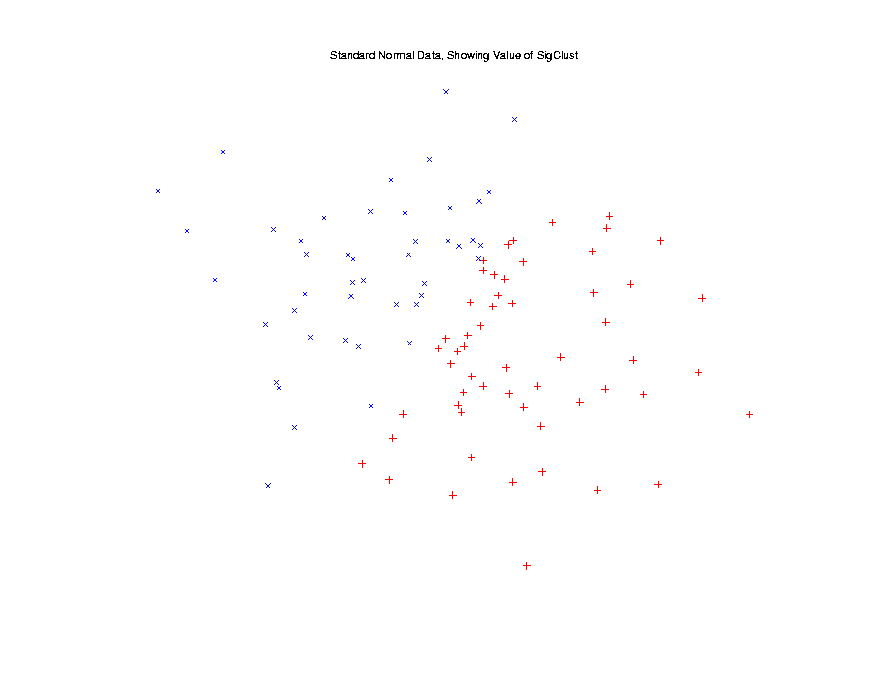 Clarifying Simple Example
2-d Standard Gaussian Data  (i.e. N(0,1))

Apply
2-Means
Clustering

DiProPerm
Result
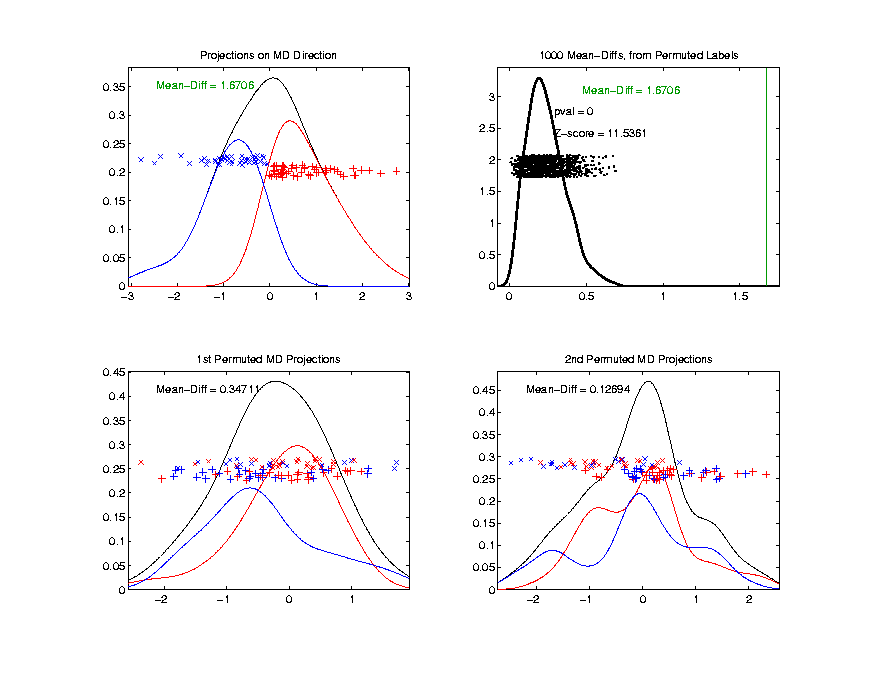 Note: Cluster Means Very Sig’tly Different
Clarifying Simple Example
2-d Standard Gaussian Data  (i.e. N(0,1))


But Not
Significant
     By 
Sig Clust
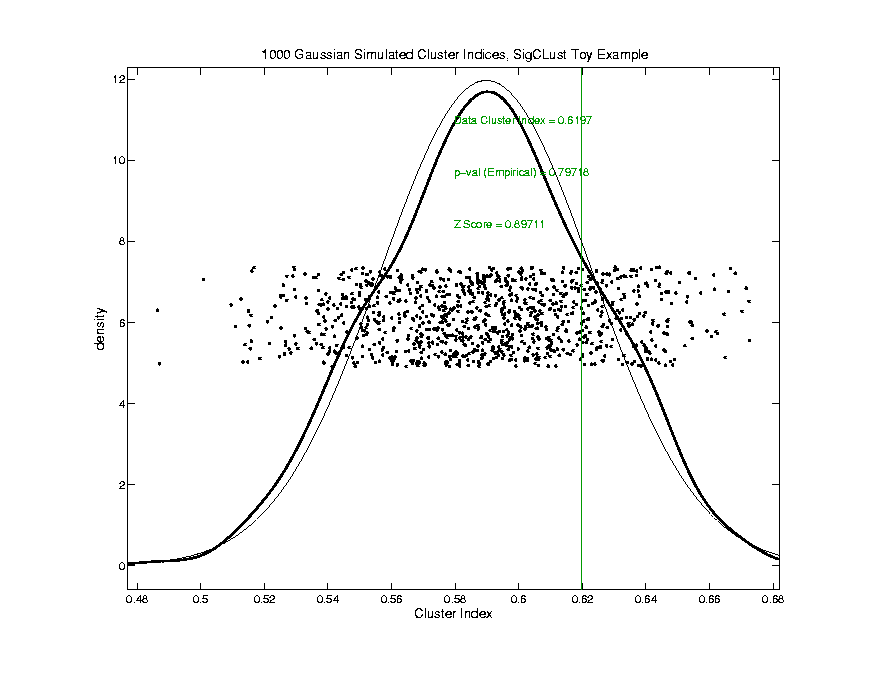 Lies in Middle
Of Null Pop’n
Statistical Significance of Clusters
Basis of SigClust Approach:

What defines:   A Single Cluster?
A Gaussian distribution  (Sarle & Kou 1993)

So define SigClust test based on:
2-means cluster index (measure) as statistic
Gaussian null distribution
Currently compute by simulation
Possible to do this analytically???
SigClust Statistic – 2-Means Cluster Index
Measure of non-Gaussianity:
2-means Cluster Index
Familiar Criterion from k-means Clustering
Within Class Sum of Squared Distances to Class Means
Prefer to divide (normalize) by Overall Sum of Squared Distances to Mean
Puts on scale of proportions
SigClust Statistic – 2-Means Cluster Index
Class Means
Class Index Sets
SigClust Gaussian null distribut’n
SigClust Gaussian null distribut’n
Can Always Do This
But Can Be Very
Conservative
SigClust Gaussian null distribut’n
SigClust Gaussian null distribut’n
SigClust Gaussian null distribut’n
SigClust Gaussian null distribut’n
SigClust Gaussian null distribut’n
SigClust Gaussian null distribut’n
SigClust Gaussian null distribut’n
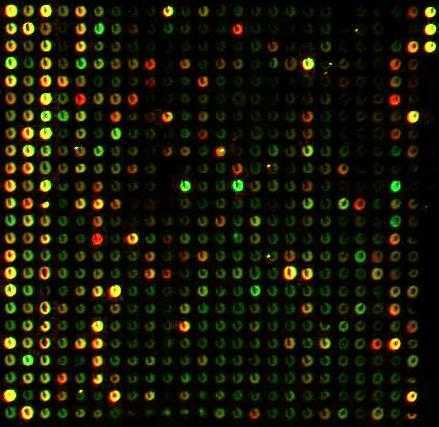 SigClust Gaussian null distribut’n
SigClust Gaussian null distribut’n
SigClust Gaussian null distribut’n
Participant Presentations
12:00    Liubov Arbeeva:  
Accelerometer Data Analysis

12:05    Shaleni Kovach:  
Generative models for brain imaging data

12:10     Puyao Ge: 
Vaccine Distributoin Policy

Next Class:   Jimin Choi,  Kyungjin Sohn,  Emma Mitchell